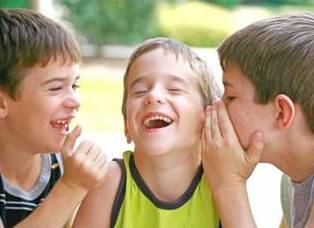 Матвеева Светлана Борисовна,
председатель комитета по образованию
Администрации Великого Новгорода
Система образования Великого Новгорода: инновации, инвестиции, инициативы
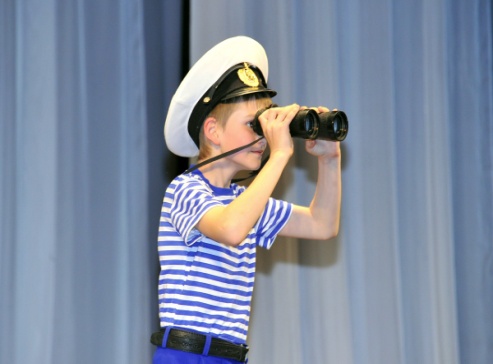 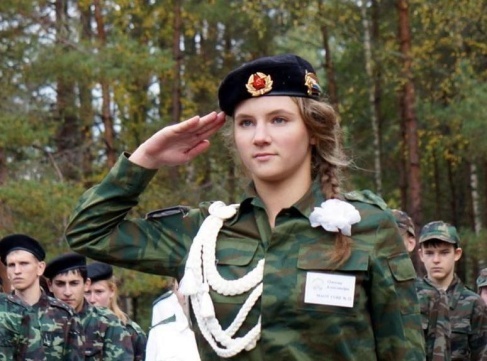 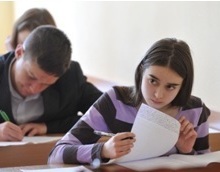 Федеральные программы
Модернизация региональных систем общего образования в 2011-2013 гг.

  Модернизация дошкольного образования в 2014-2015 гг.  

  Государственная программа РФ "Доступная среда" на 2011 - 2015 гг.
Сеть ОУ Великого Новгорода
МОУ, 
подведомственные
комитету (85)
5 учреждений дополнительного образования
30 обще-образовательное учреждение
50 дошкольных учреждения
МОУ других ведомств (10)
5 спортивных школ
1 художественная школа
4 музыкальных школы
ГОУ (6)
5 ОУ для детей с ОВЗ
Клуб юных моряков
[Speaker Notes: Для того, чтобы создать необходимые условия для развития каждого ребенка и учесть запросы населения муниципальная система образования города предоставила широкую сеть учреждений, подведомственных комитету по образованию и в рамках межведомственного взаимодействия использует ресурсы государственных образовательных учреждений и учреждений другой ведомственной принадлежности.

Это 111 муниципальных и государственных образовательных учреждений различных типов и видов:]
Информационно - библиотечные центры
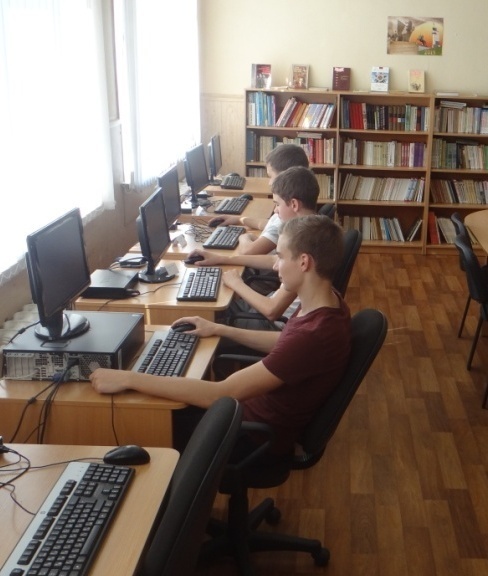 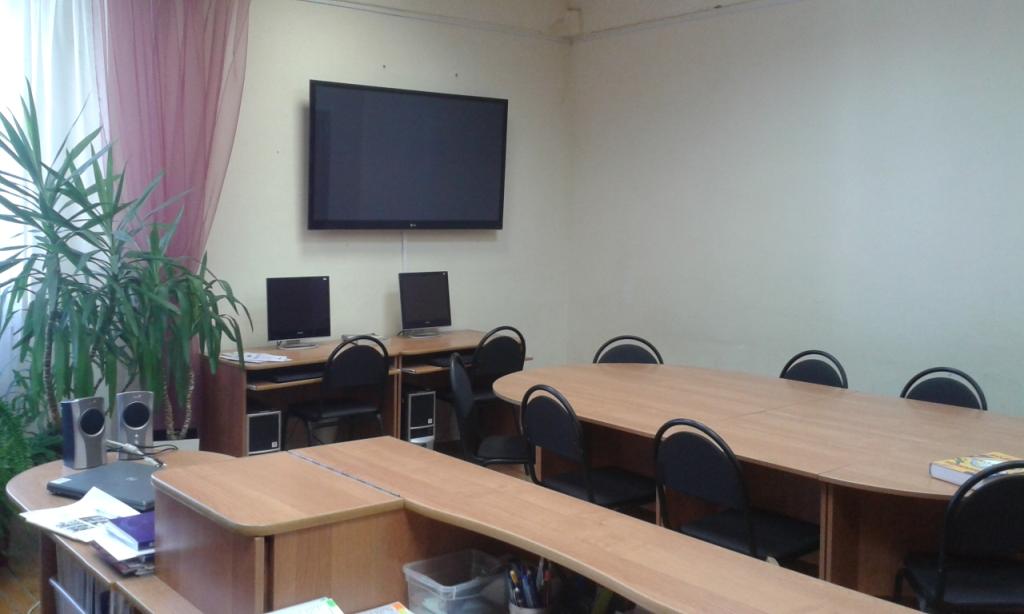 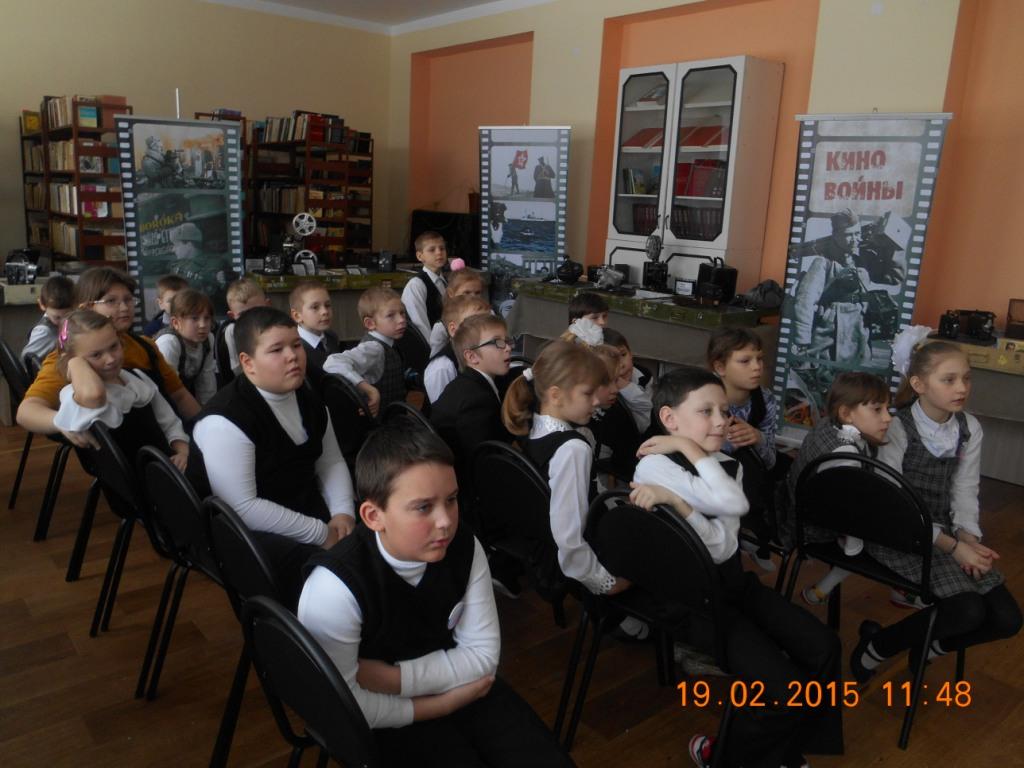 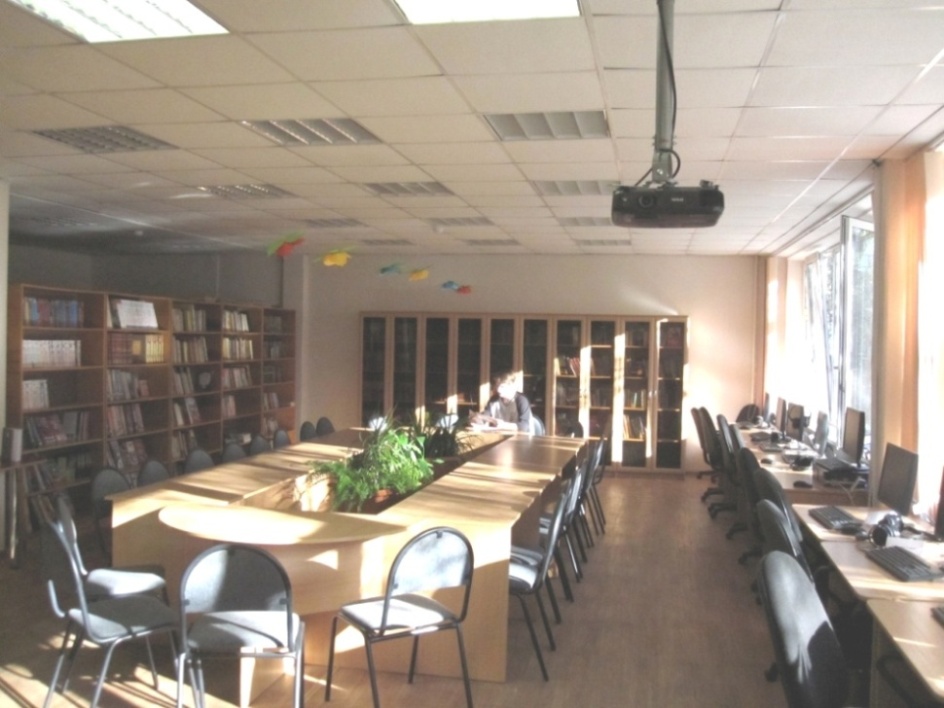 Кабинеты внеурочной деятельности
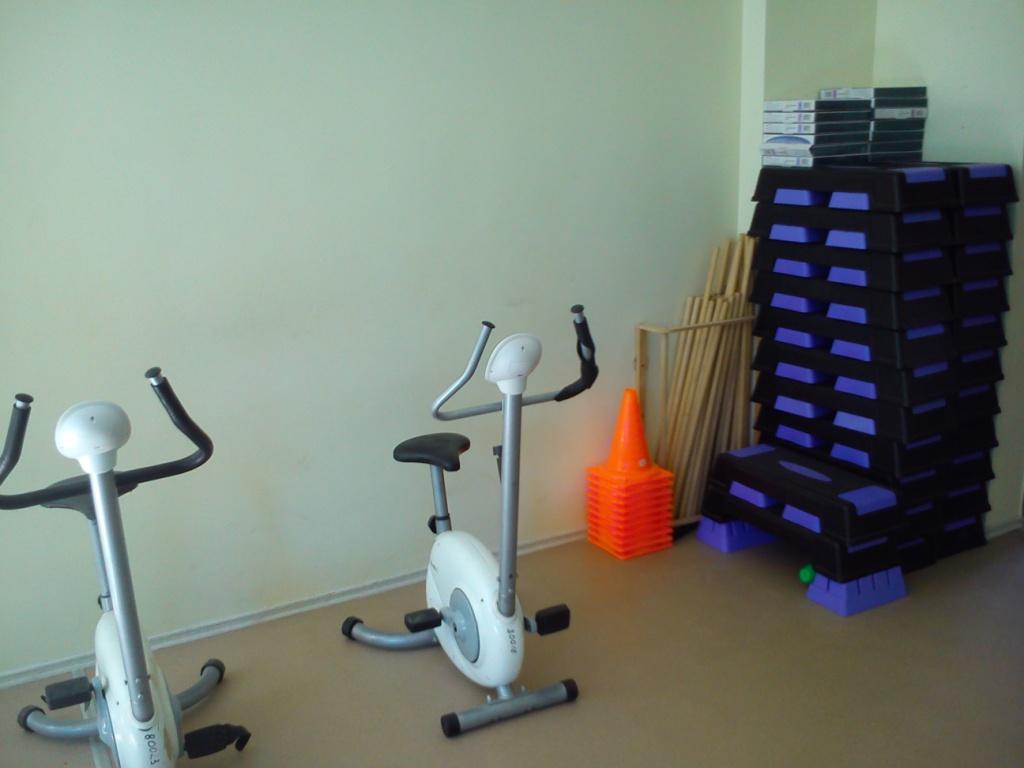 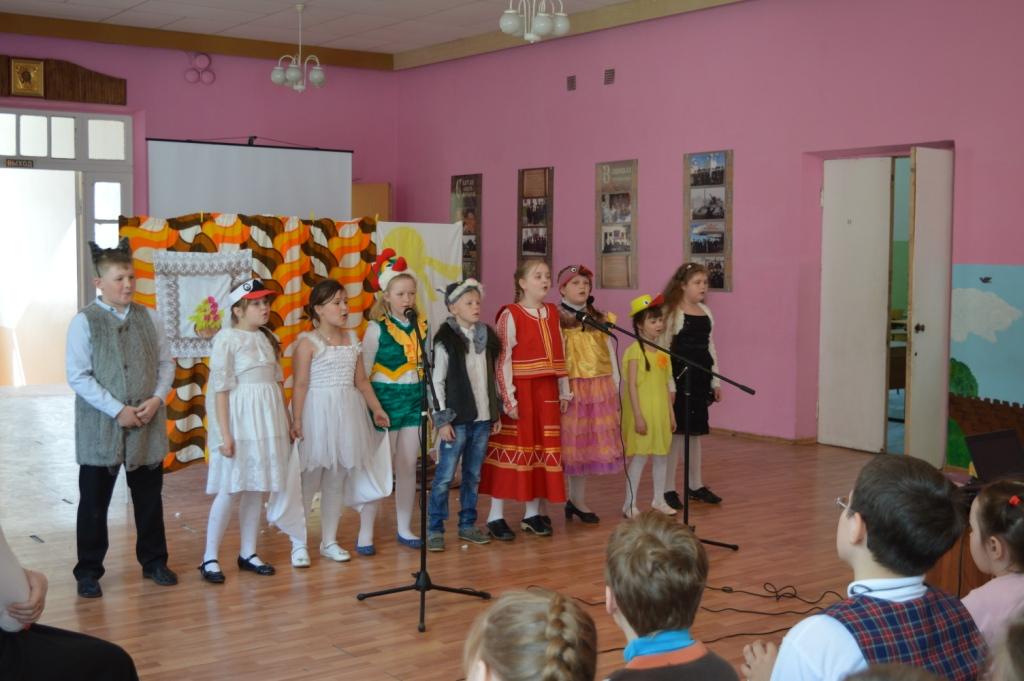 МАОУ «СОШ № 23»
МАОУ «Школа № 20»
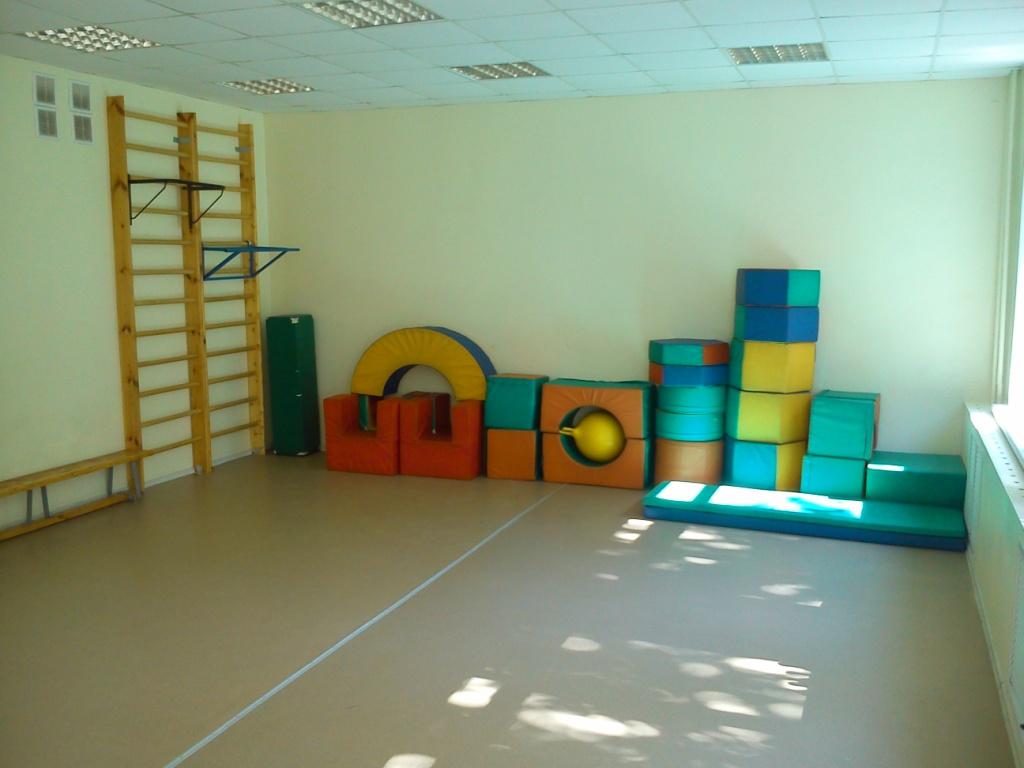 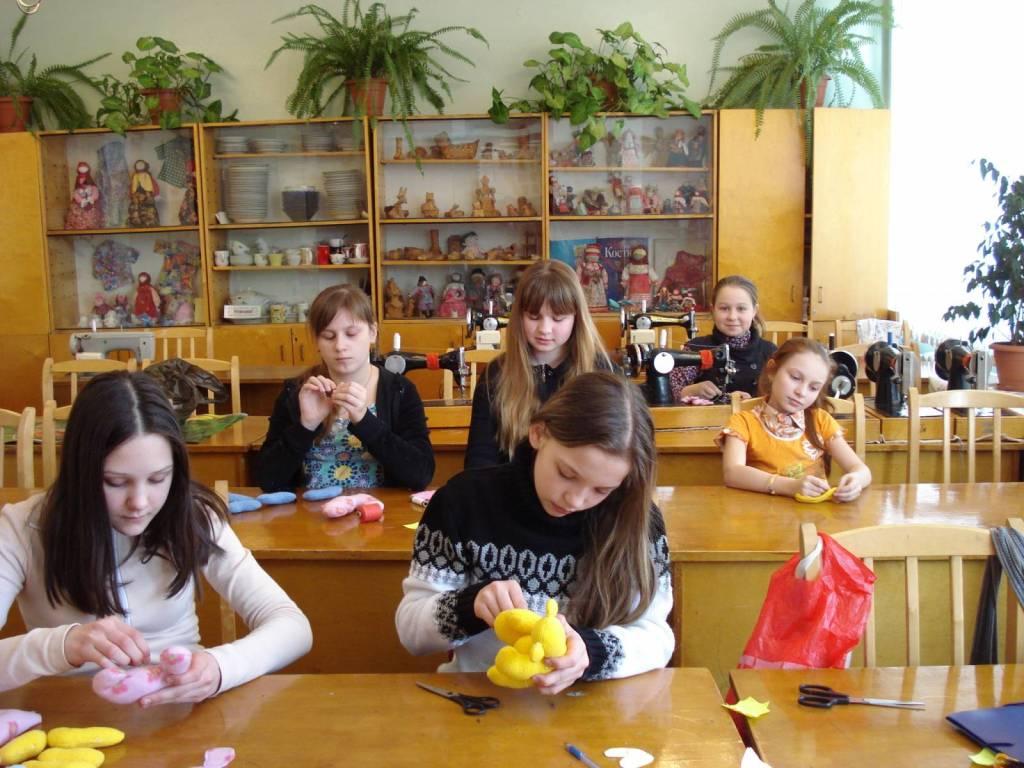 МАОУ «СОШ № 10»
МАОУ «СОШ № 23»
Медицинские кабинеты
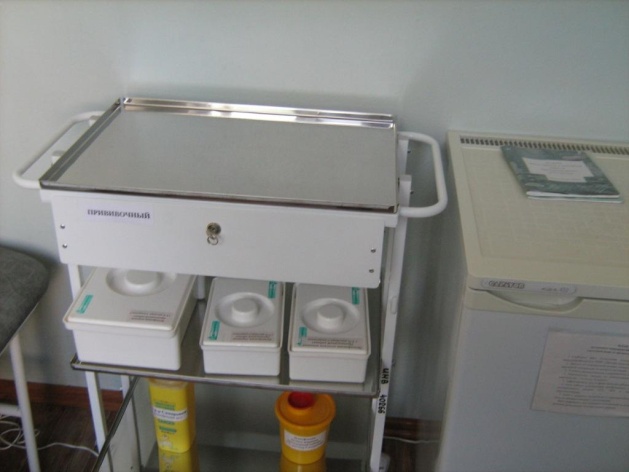 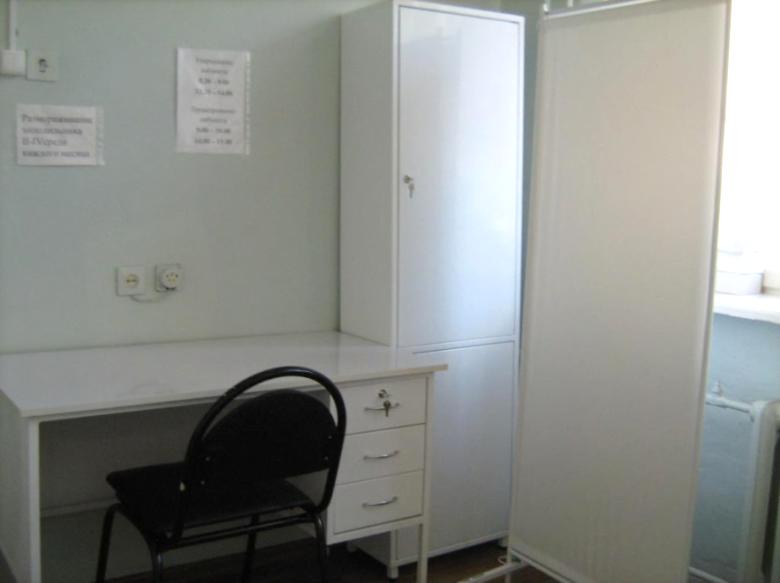 100 медицинских кабинетов оснащены современным оборудованием
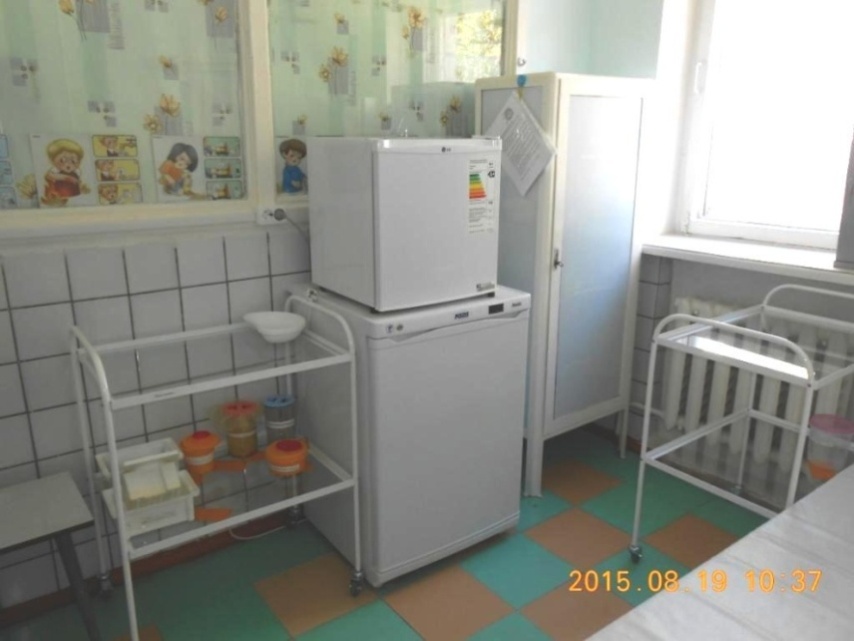 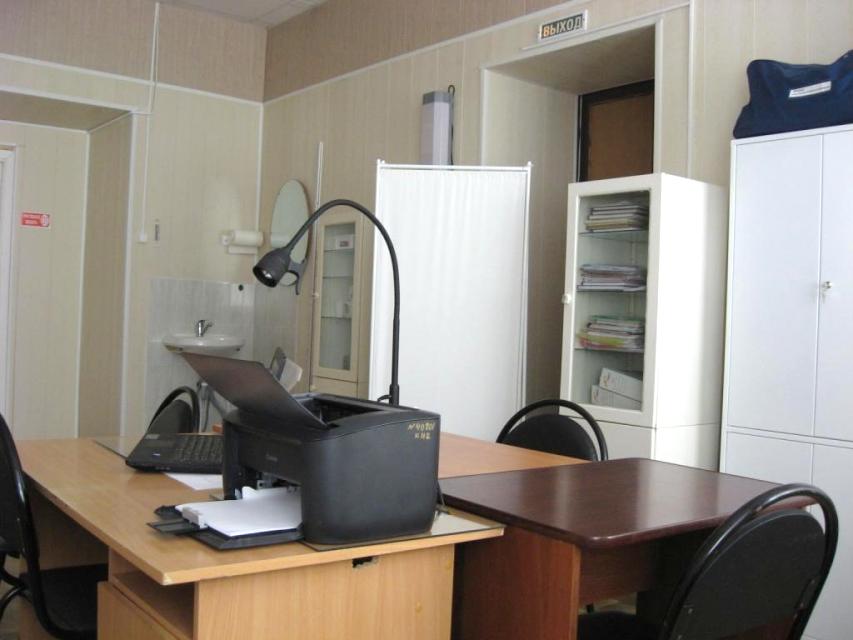 Пищеблоки
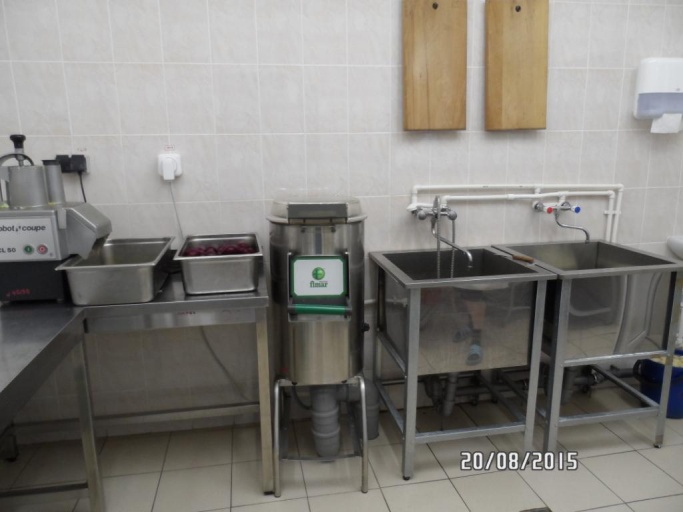 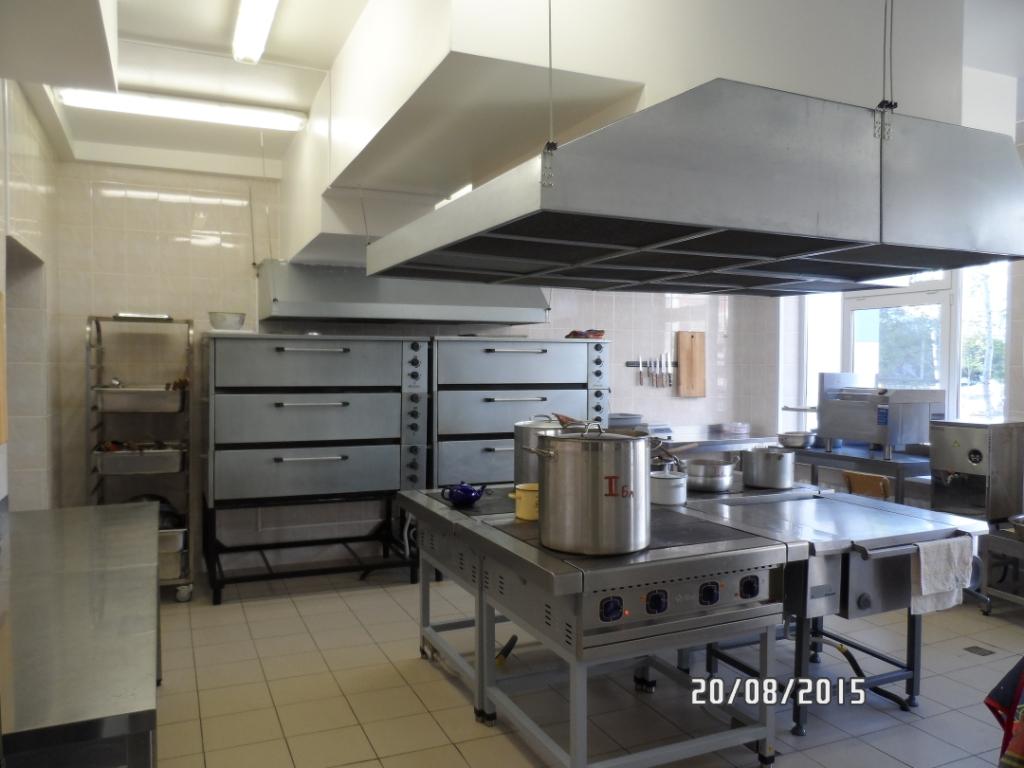 В образовательных учреждениях 101 пищеблок
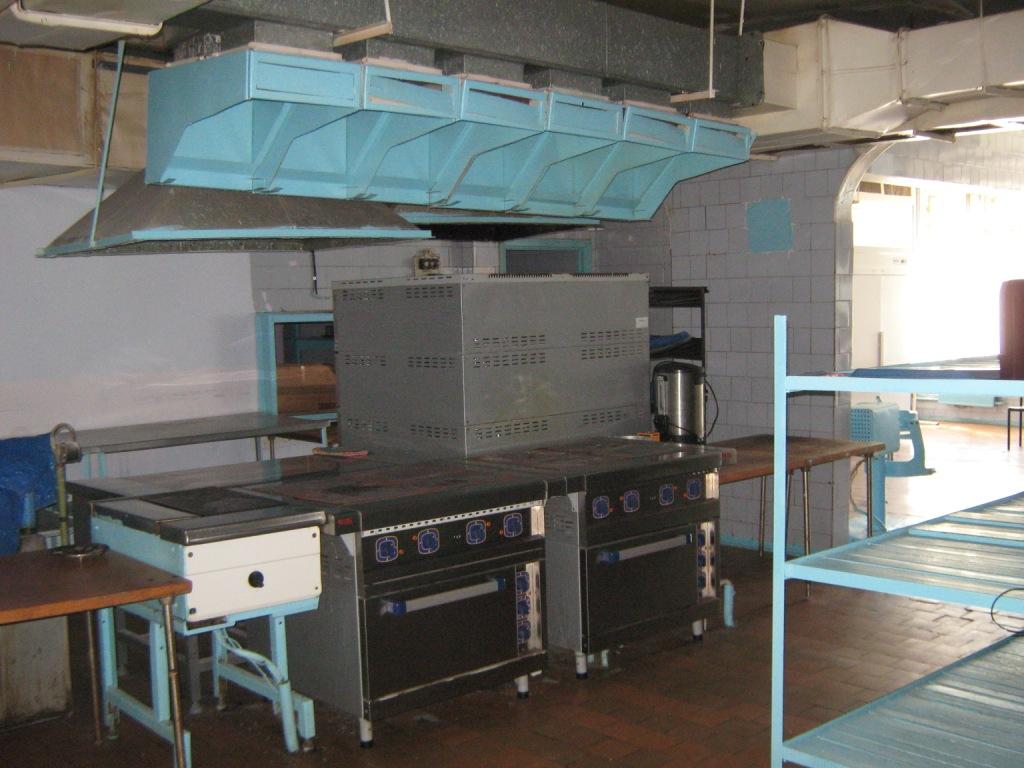 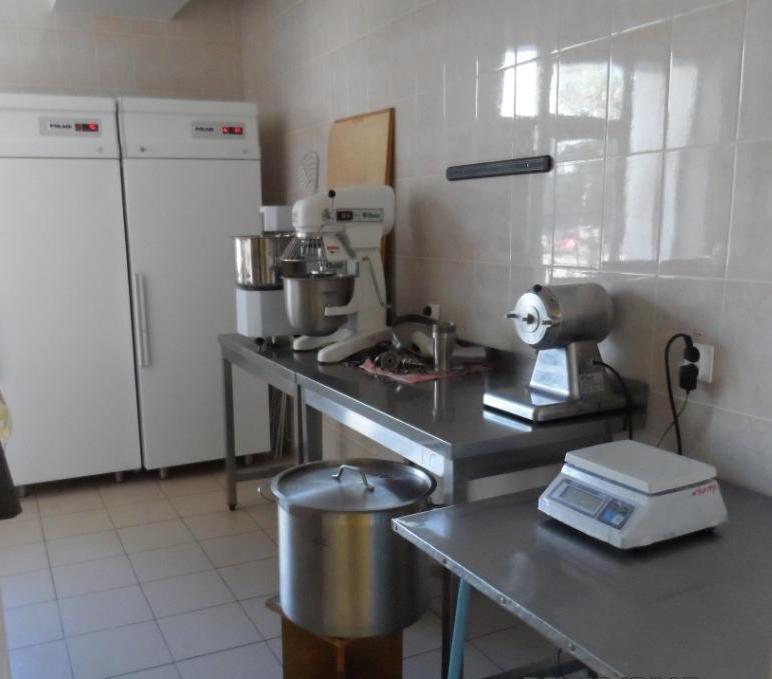 Школьные столовые
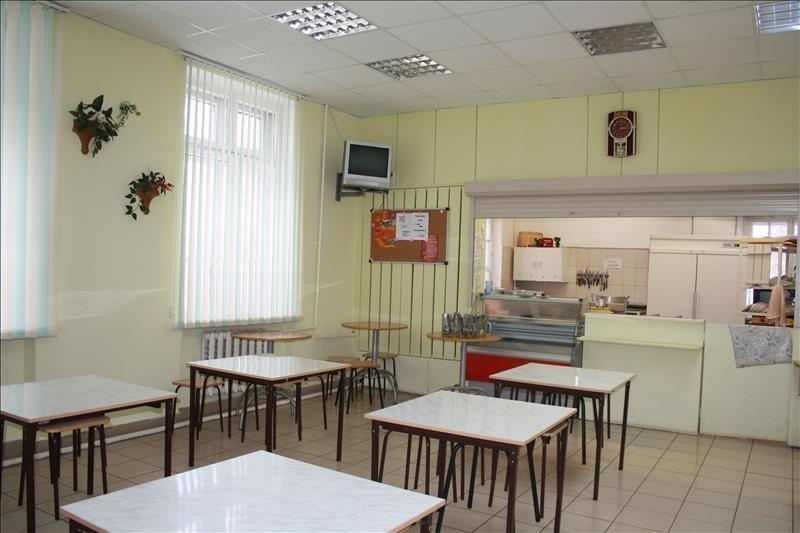 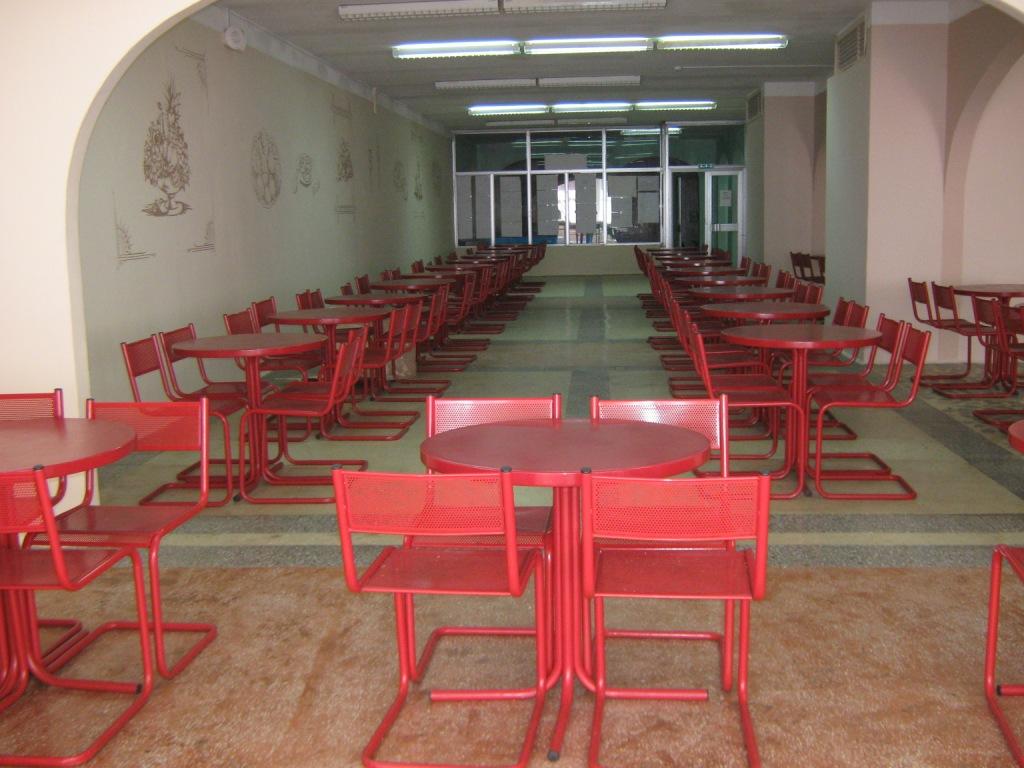 МАОУ «Гимназия «Квант»
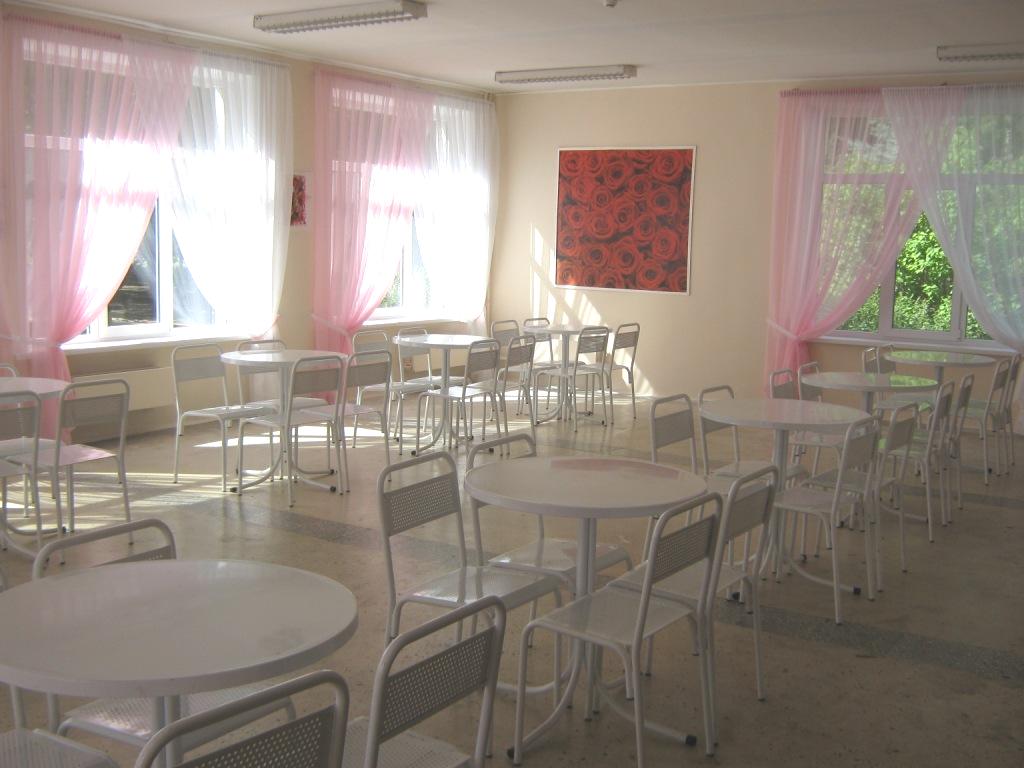 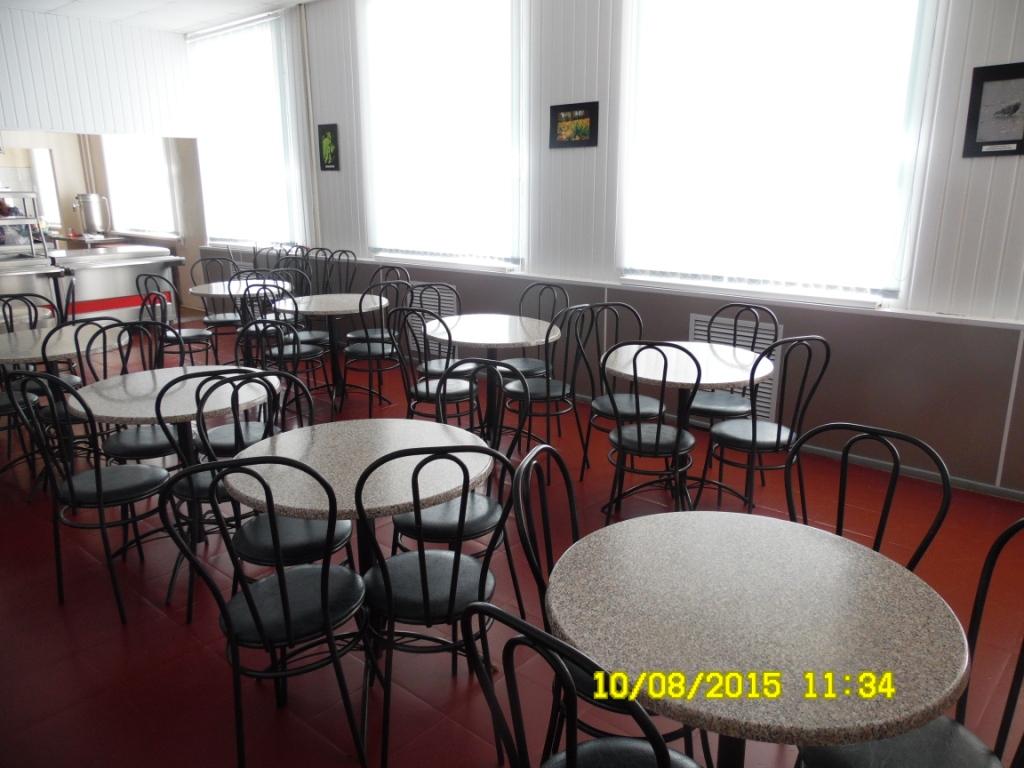 МАОУ «Гимназия № 4»
МАОУ «СОШ № 2»
Кабинеты робототехники
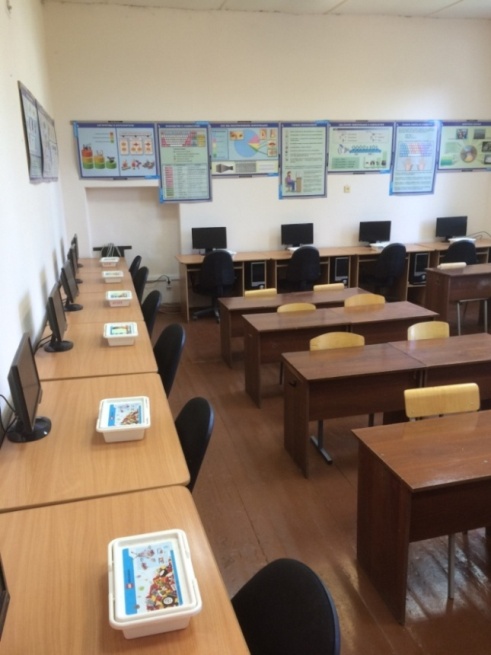 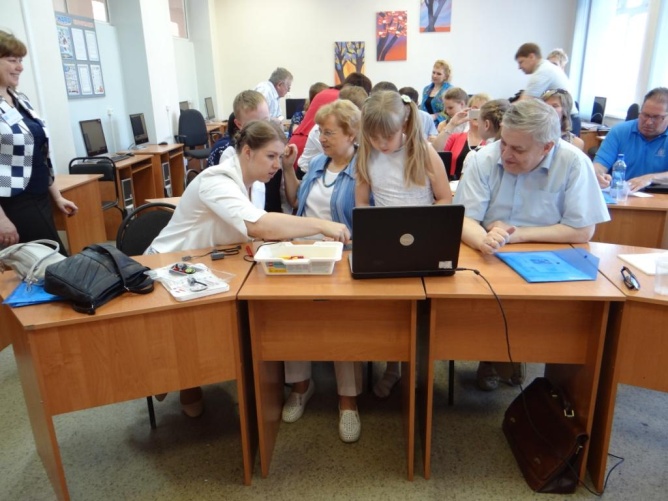 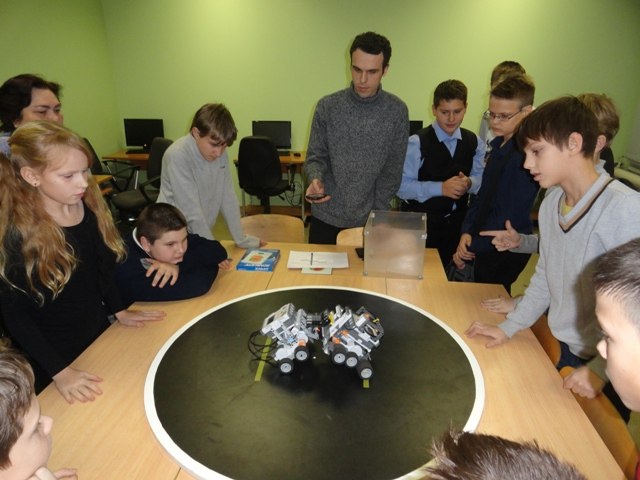 МАОУ «Гимназия «Новоскул»
МАОУ «Школа № 20»
МАОУ «Гимназия «Эврика» (КЭШ)
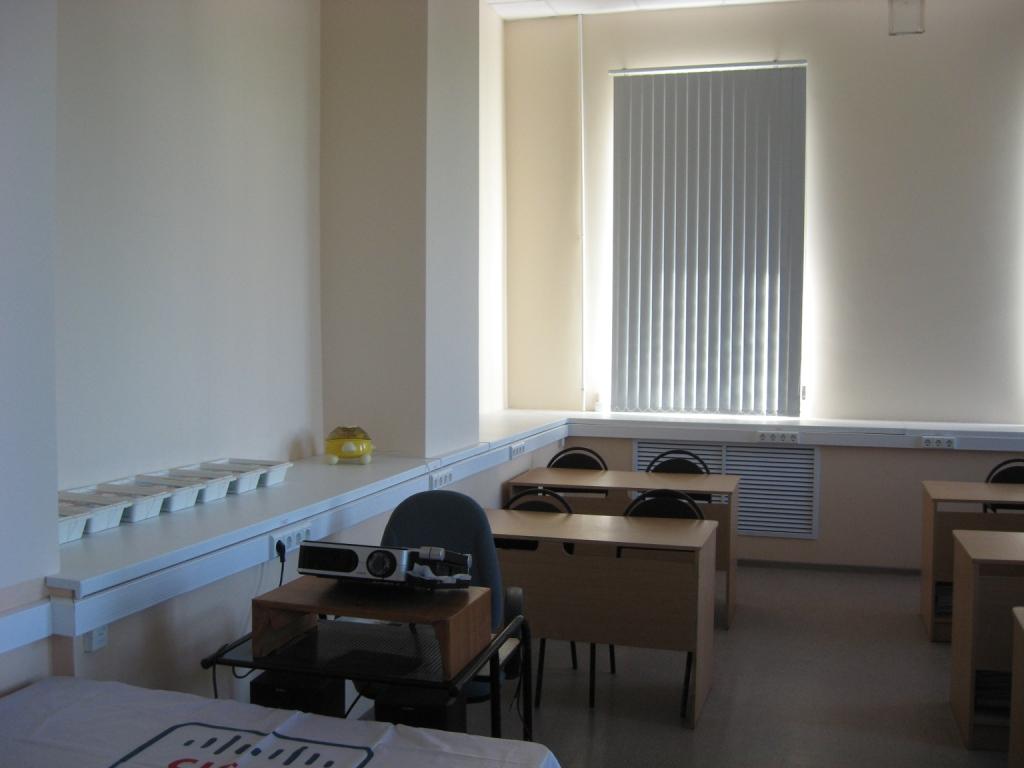 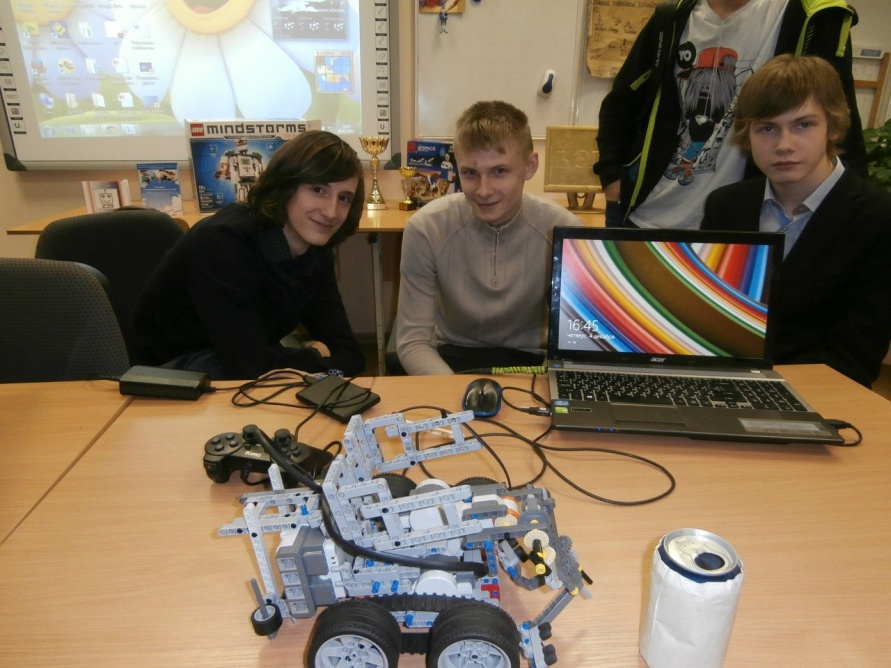 МАОУ «Гимназия № 1»
МАУ ДО «ДДЮТ»
Численность воспитанников в ДОУ
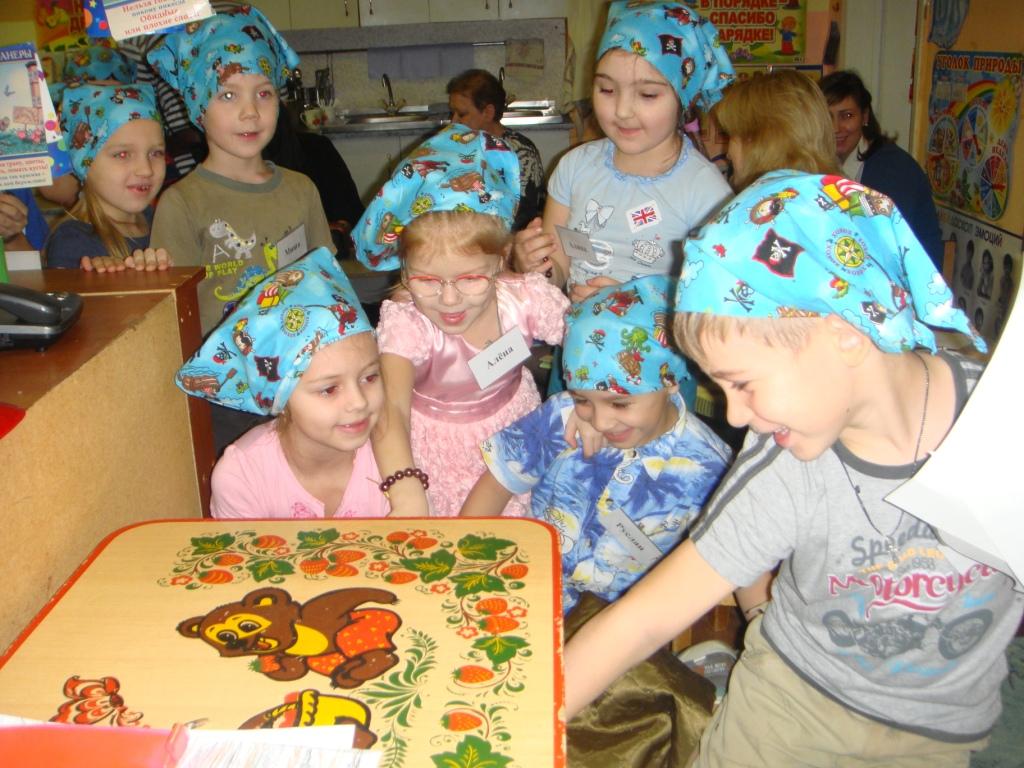 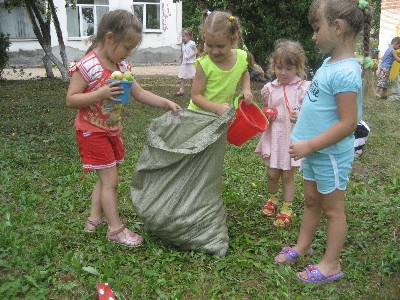 Создание мест в детских садах
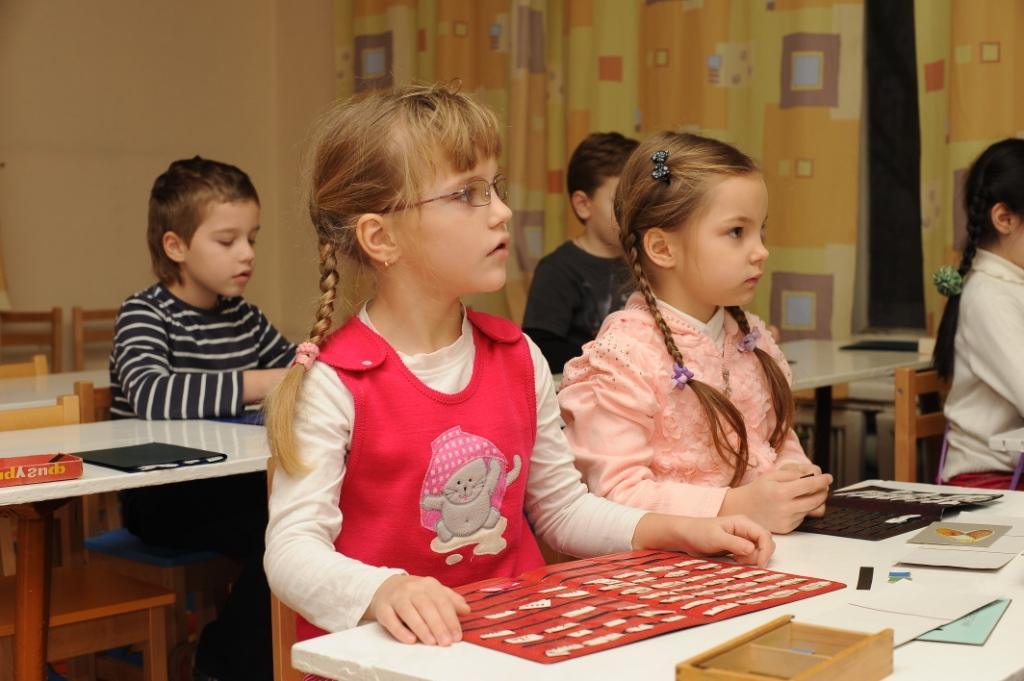 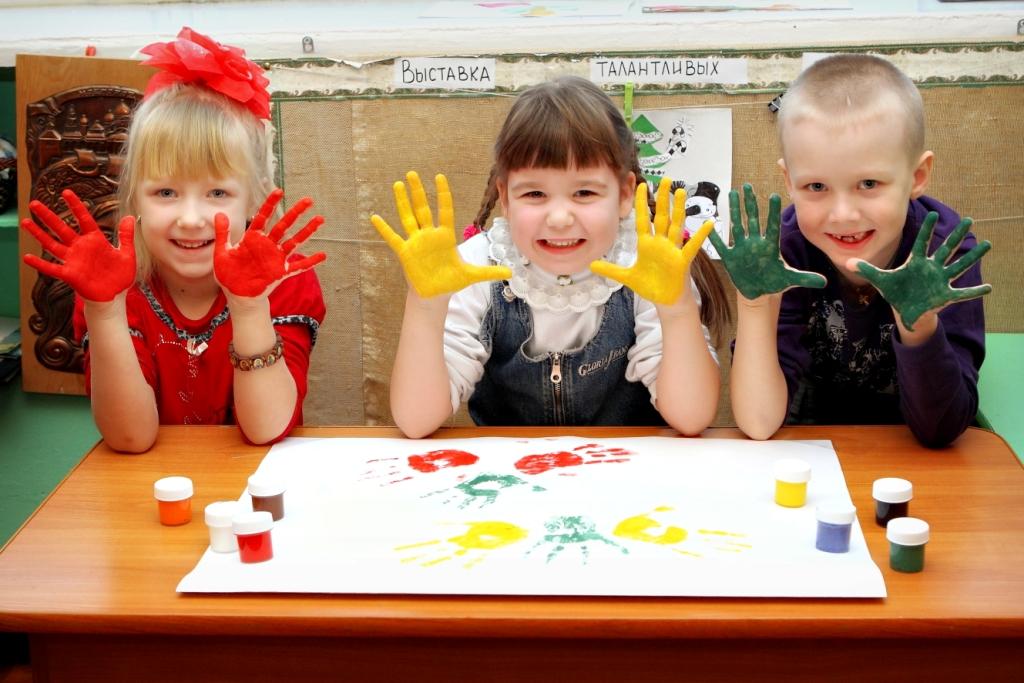 Модернизация детских садов в 2015 году
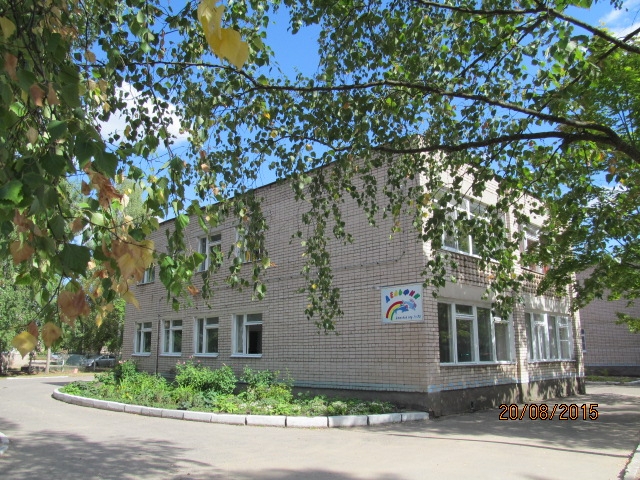 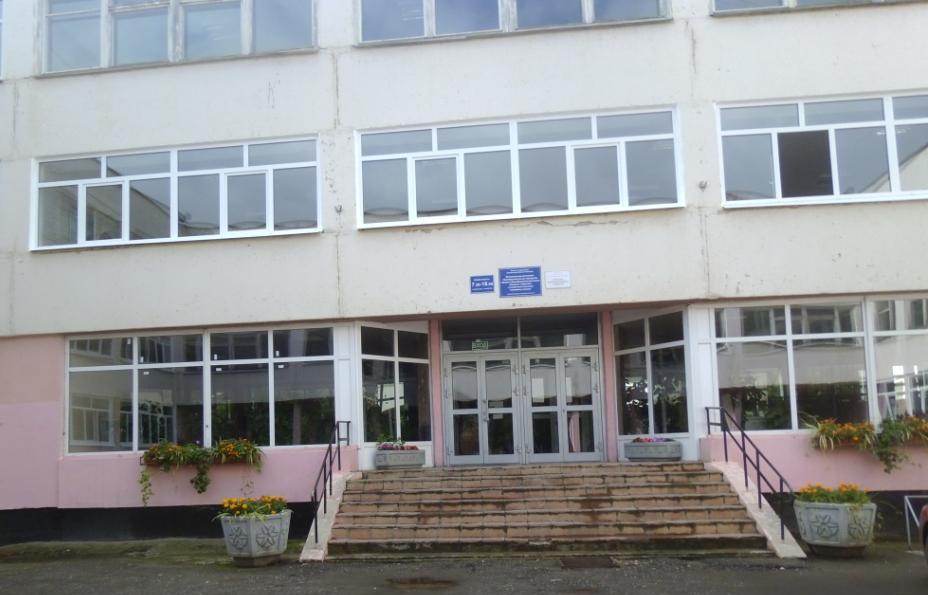 МАОУ «Гимназия «Гармония» – 300мест
МАДОУ «Детский сад № 75 «Дельфин» – 25 мест
Численность обучающихся в ОУ
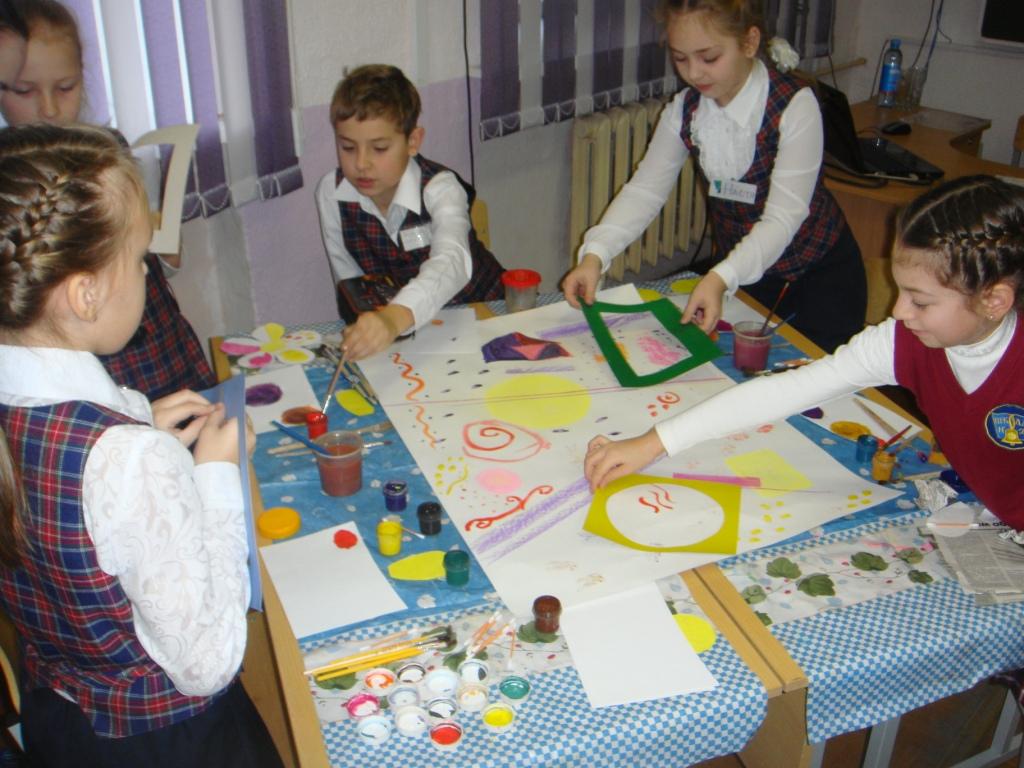 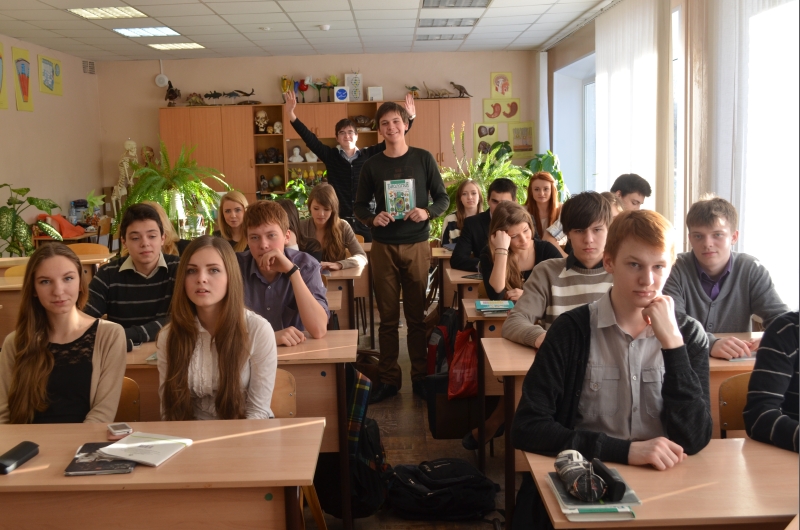 Вторая смена обучения в школах
МАОУ «СОШ № 13»,       МАОУ «СОШ № 14»
Формы получения образования
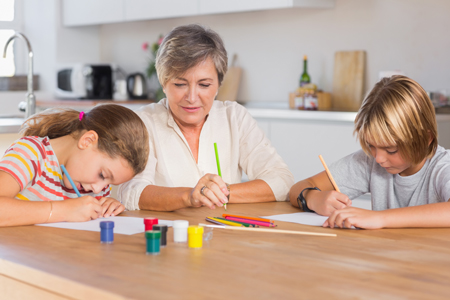 Профильное обучение
100 % учащихся 10-11 классов обучаются по профильным программам
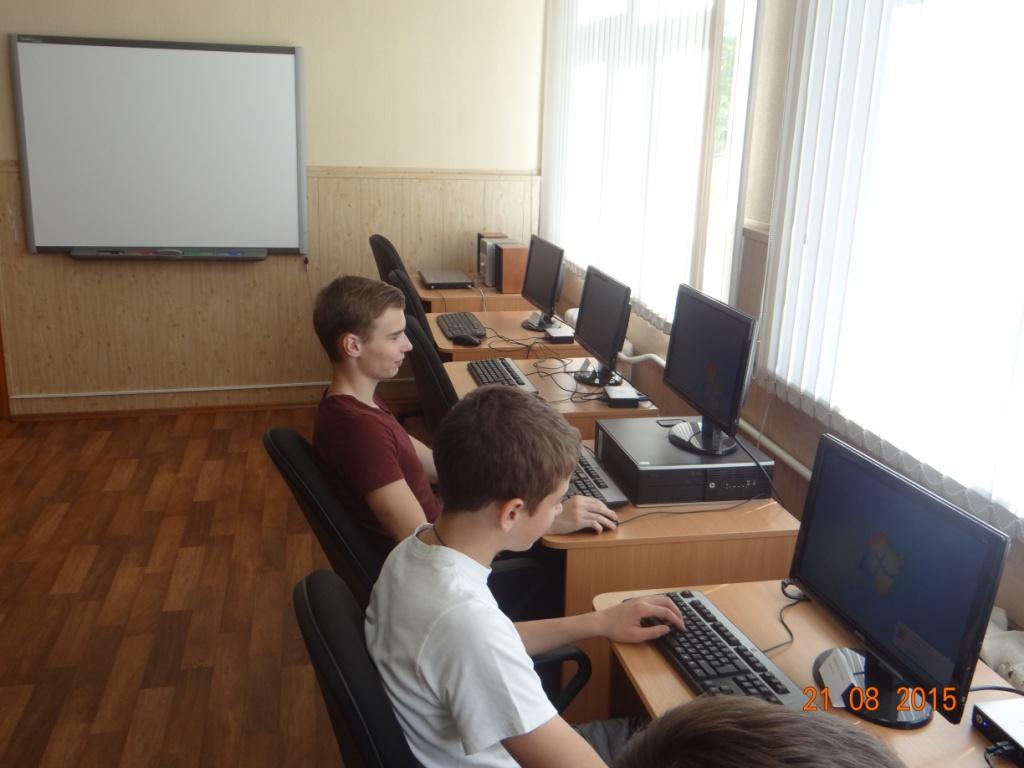 Доступная среда
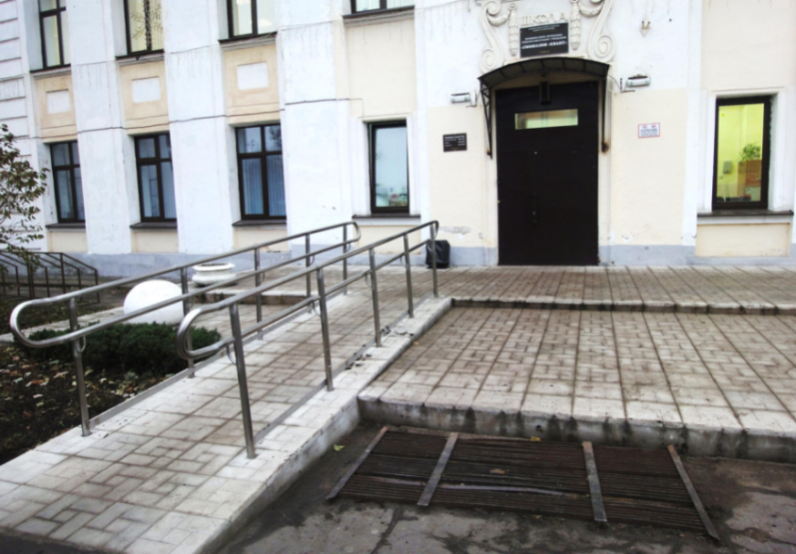 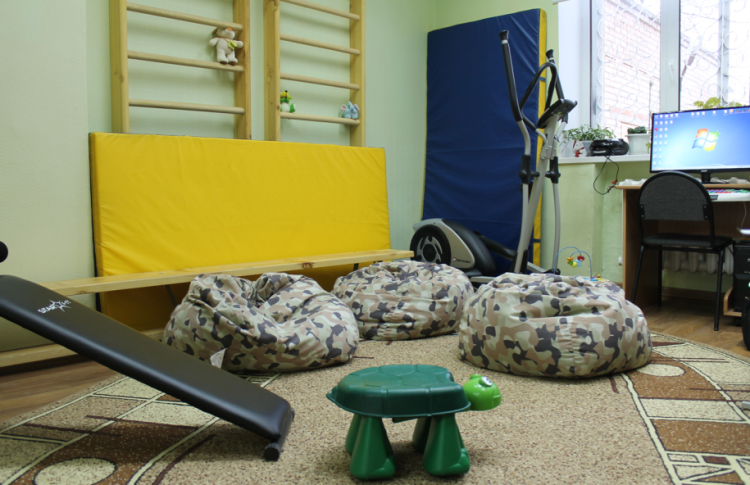 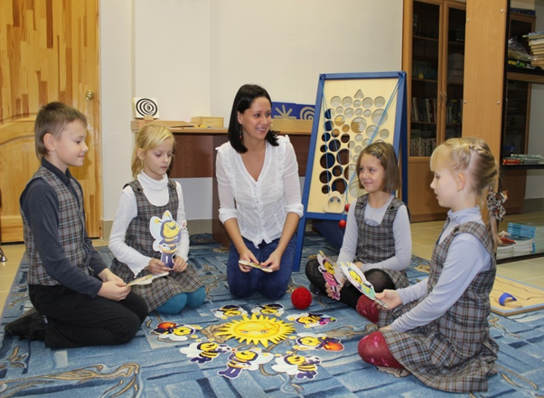 МАОУ «Гимназия «Квант»
МАОУ «Гимназия «Квант»
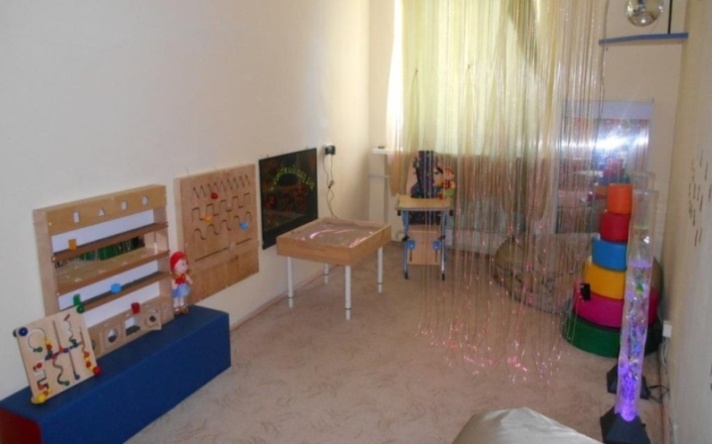 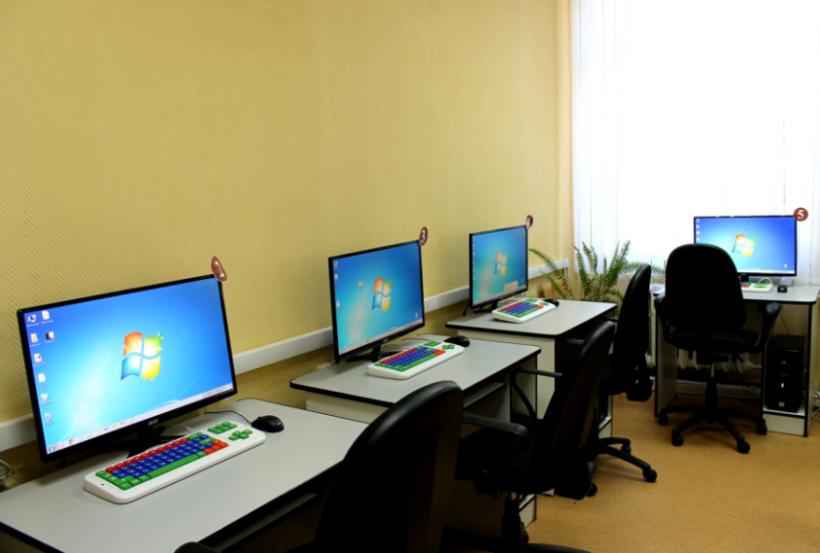 МАОУ «Гимназия «Новоскул»
МАДОУ «Детский сад № 42»
Дополнительное образование
Военно-патриотическое воспитание
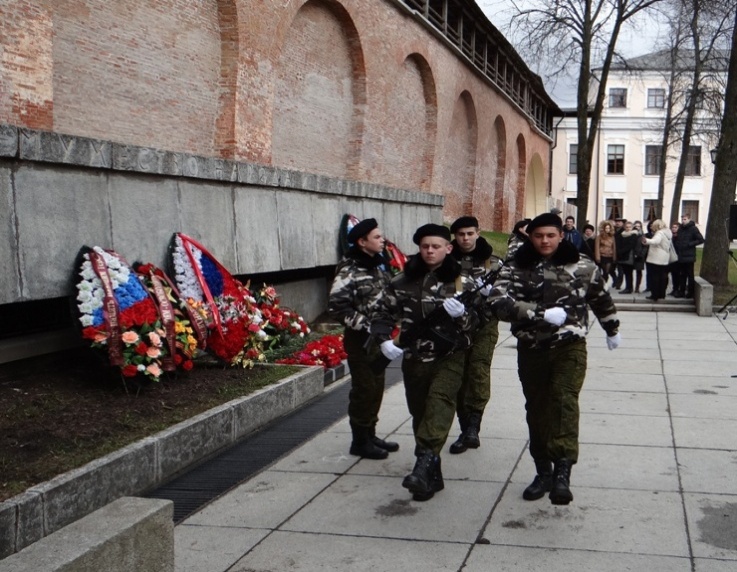 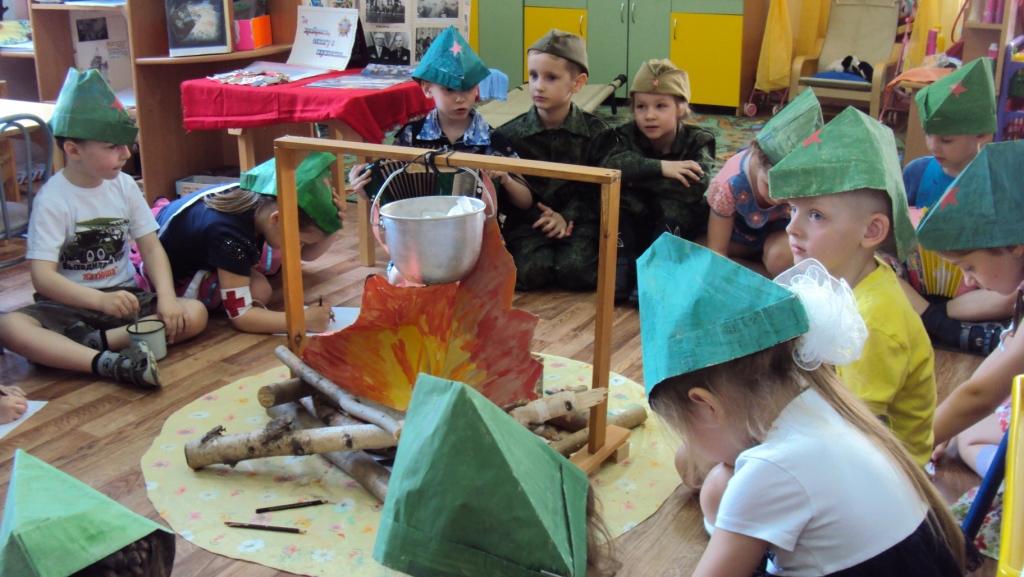 Патриотические мероприятия в ДОУ
Пост № 1 у Вечного огня
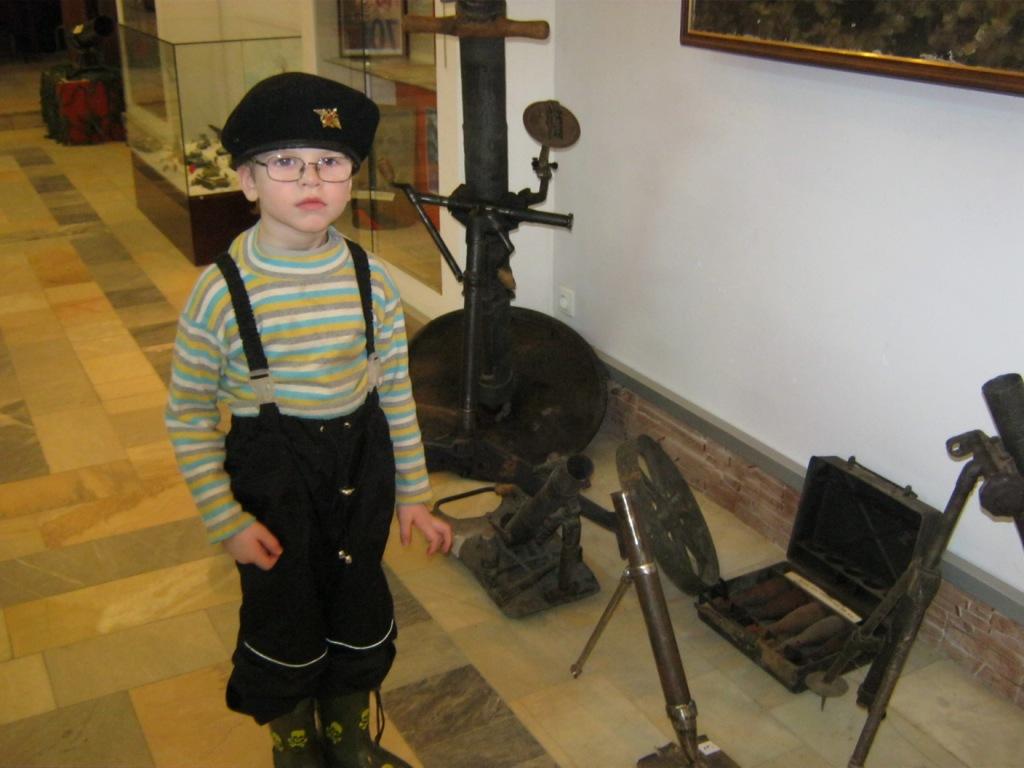 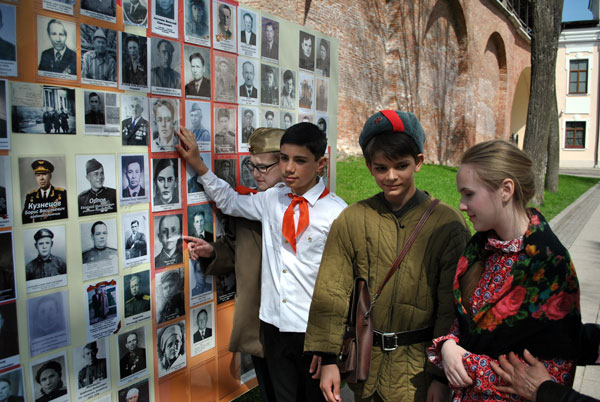 Участники акции
«Бессмертный полк»
Экскурсия в музей
Зала Воинской Славы
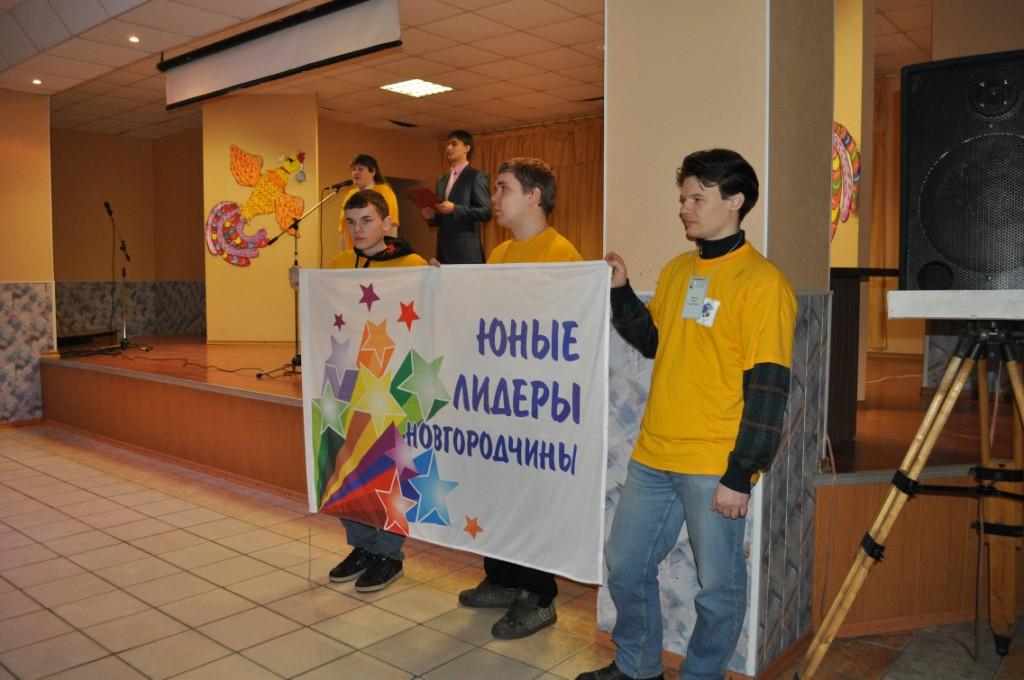 Формированиегражданскойпозиции
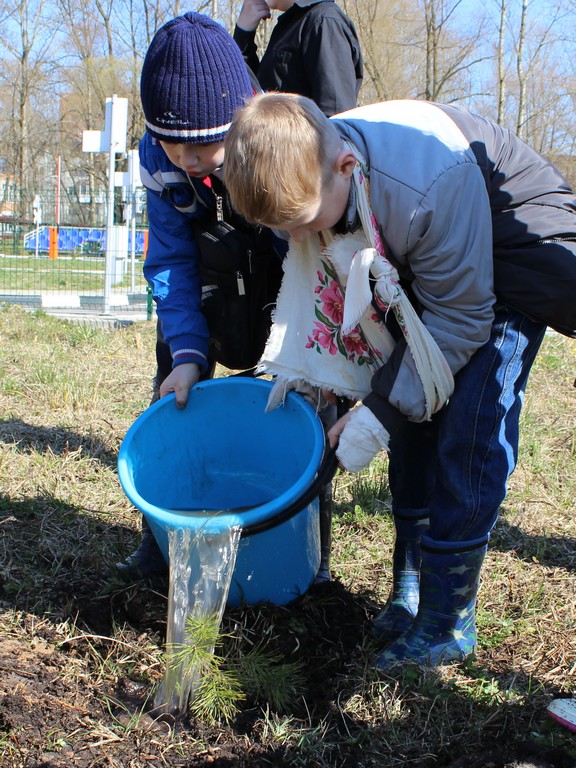 Профильная смена лидеров
в Центре «Гверстянец»
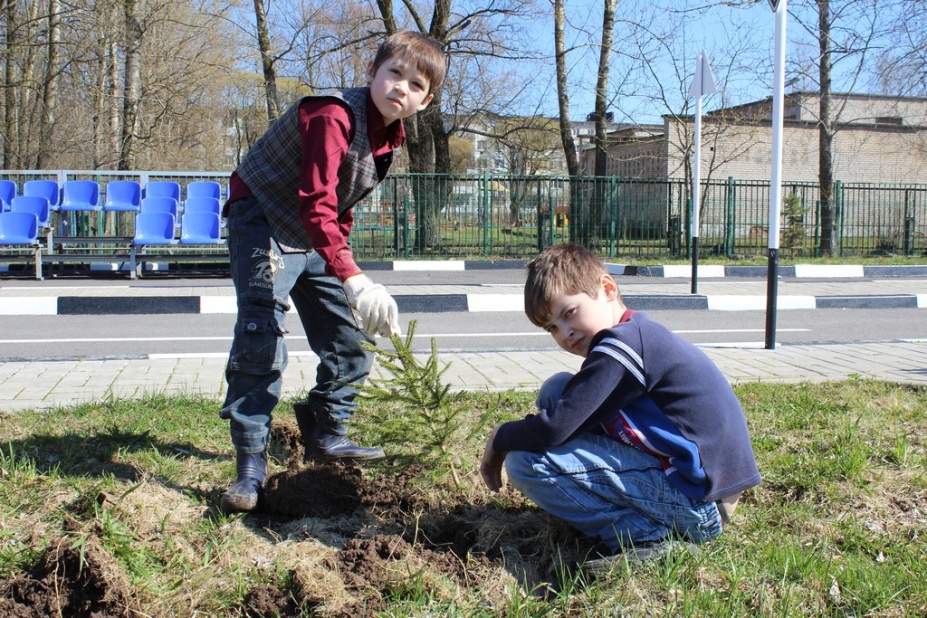 Природоохранительные акции в трудовых отрядах
Сохранение и укрепление здоровья
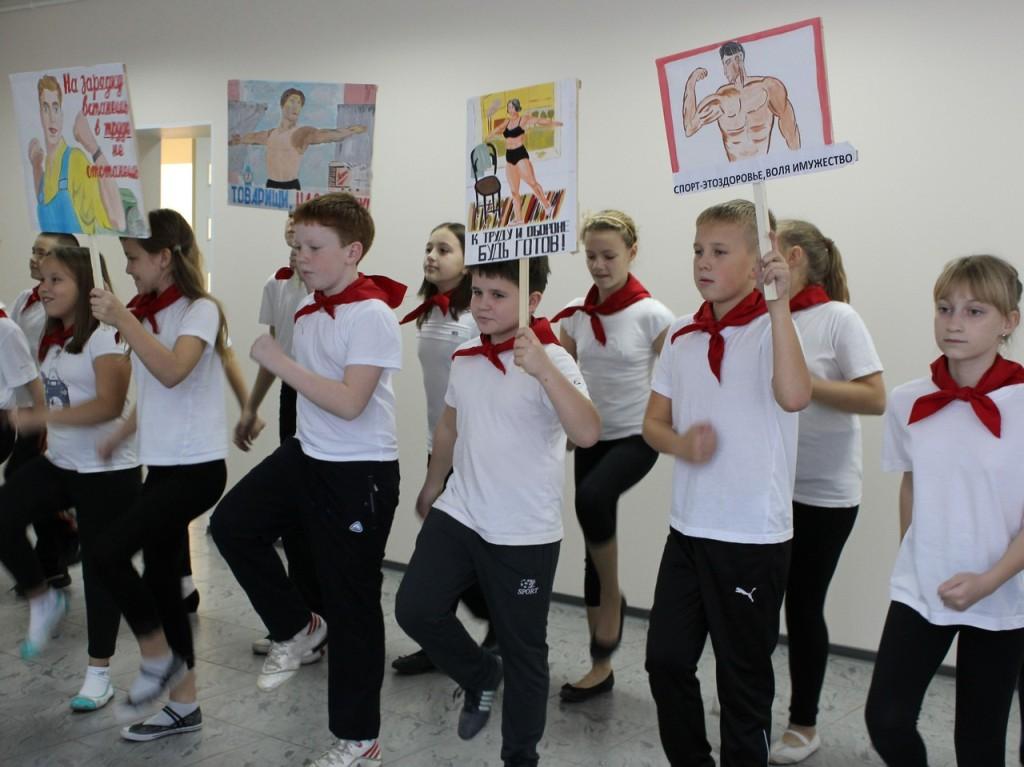 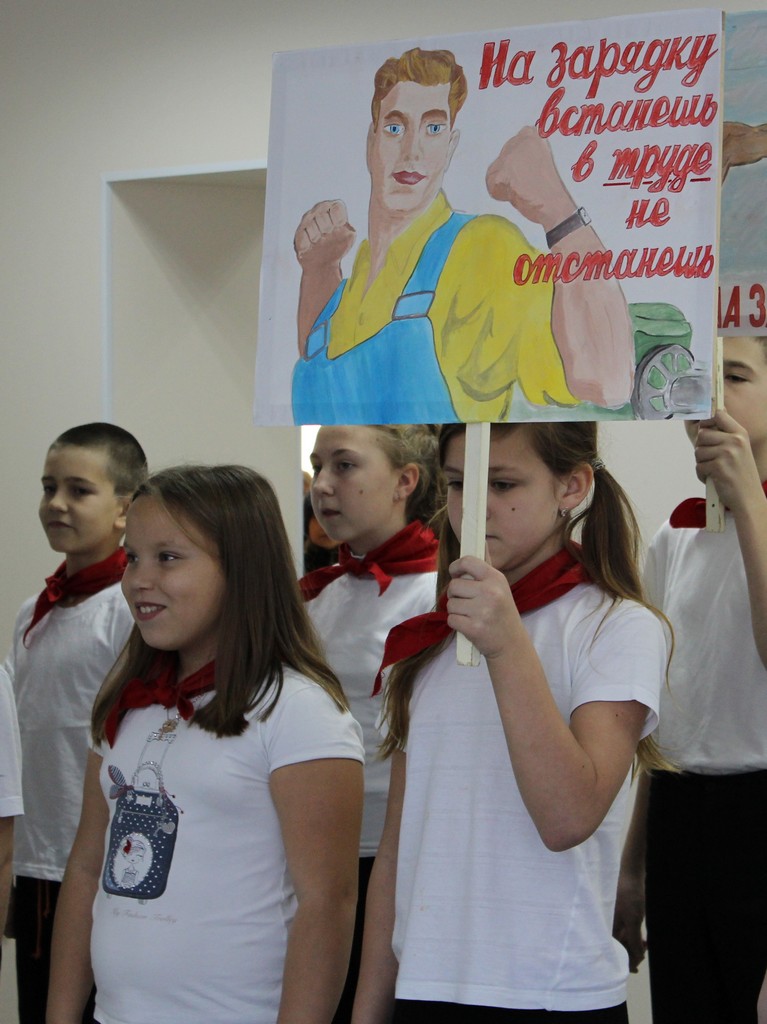 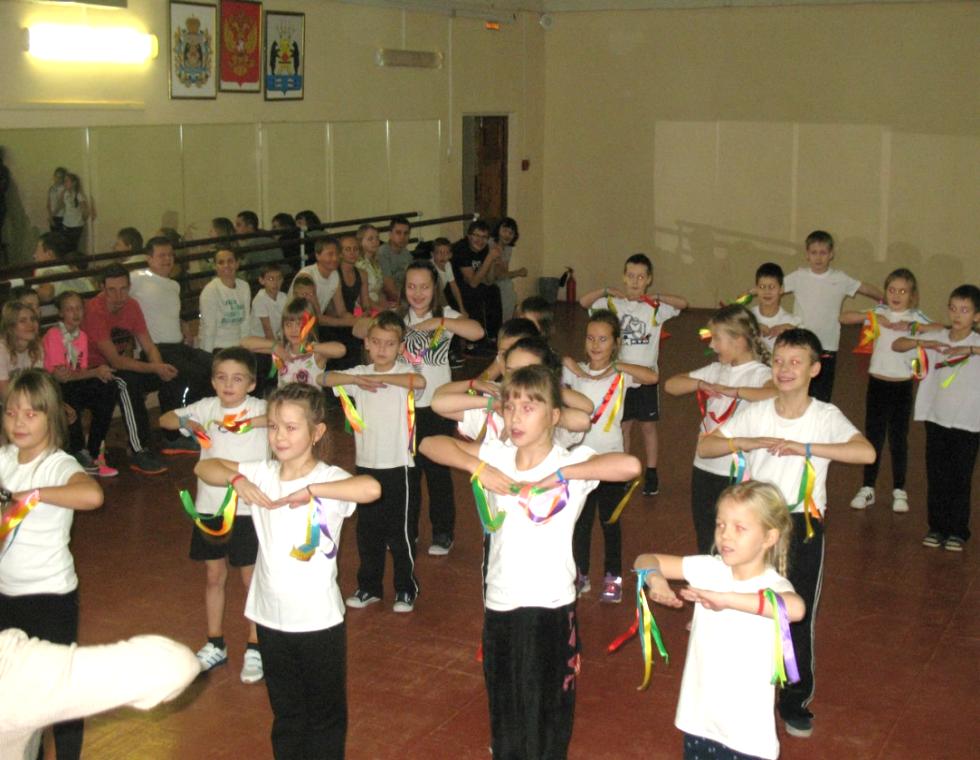 Физическое воспитание
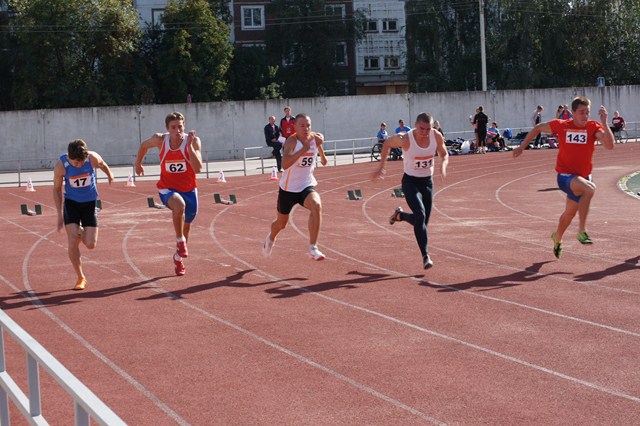 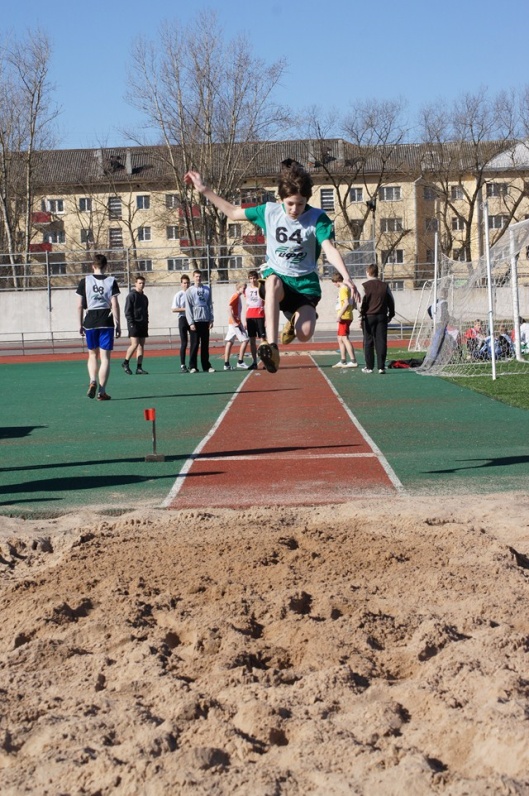 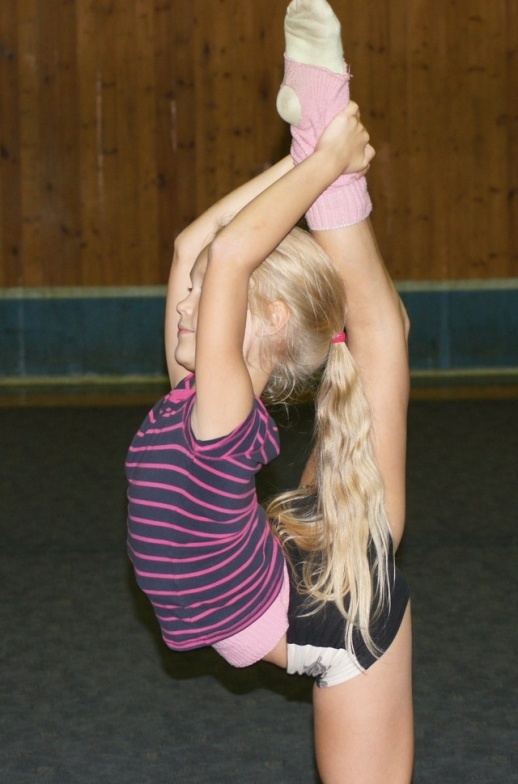 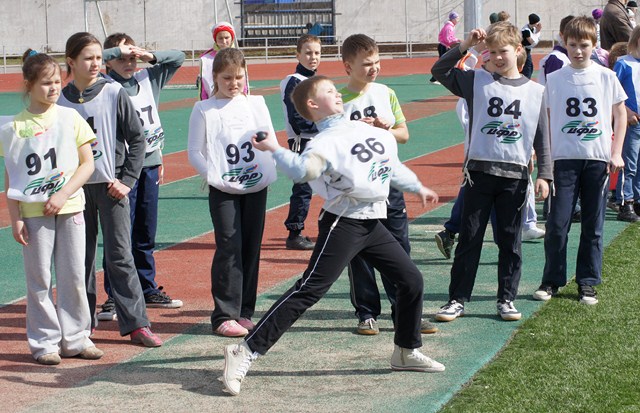 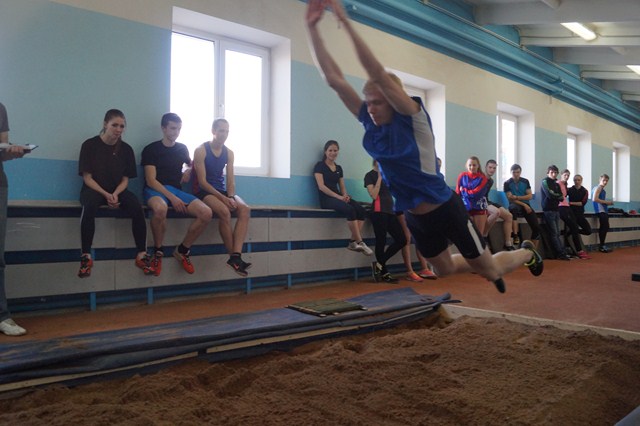 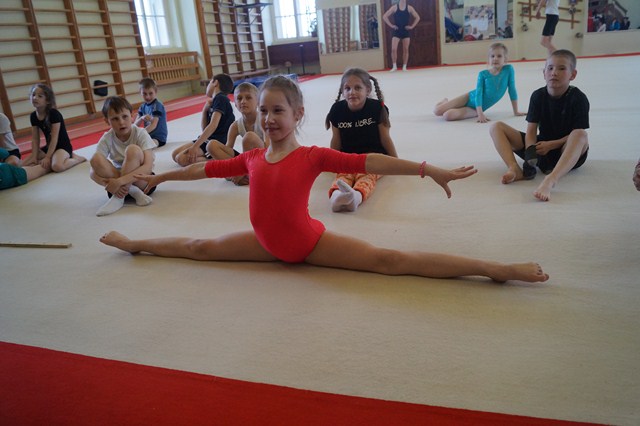 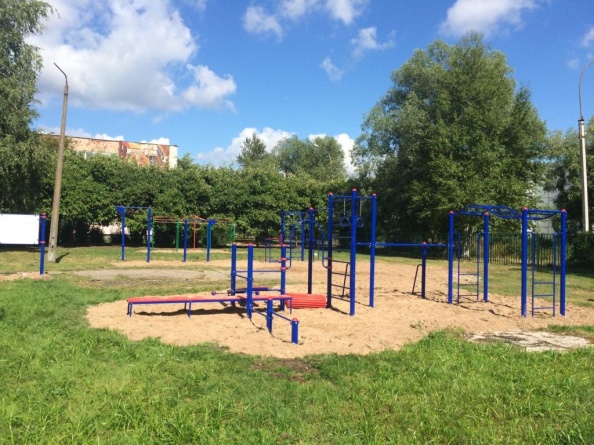 Техническое творчество
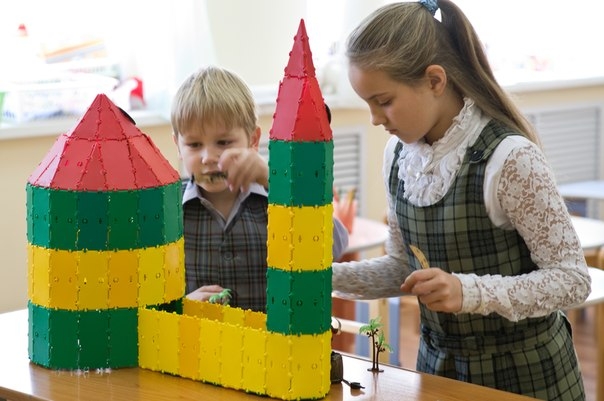 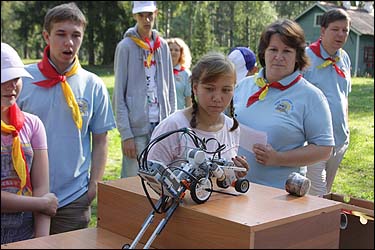 Профильная смена по робототехнике
Тико-моделирование
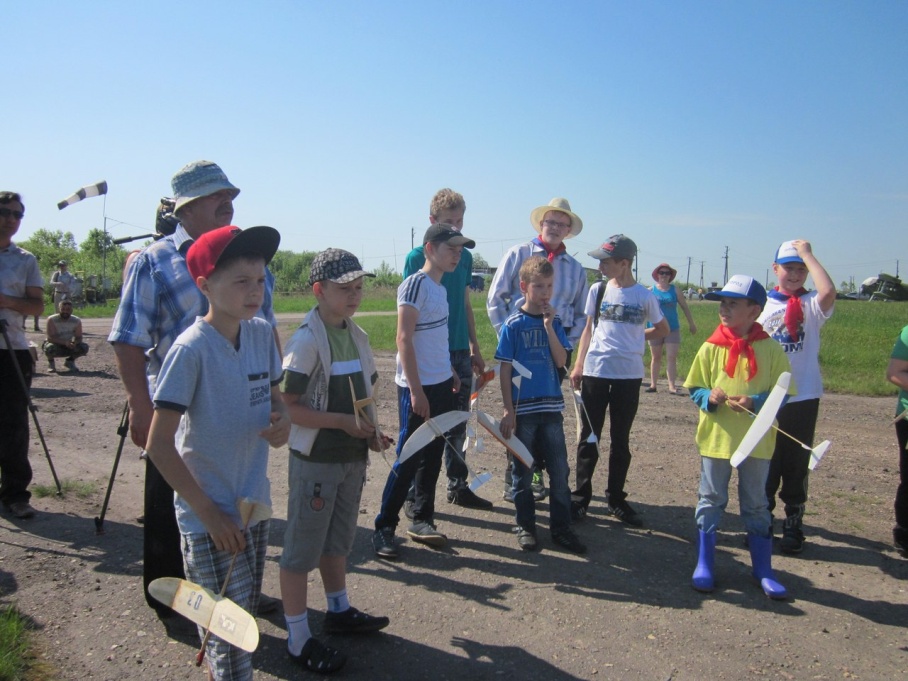 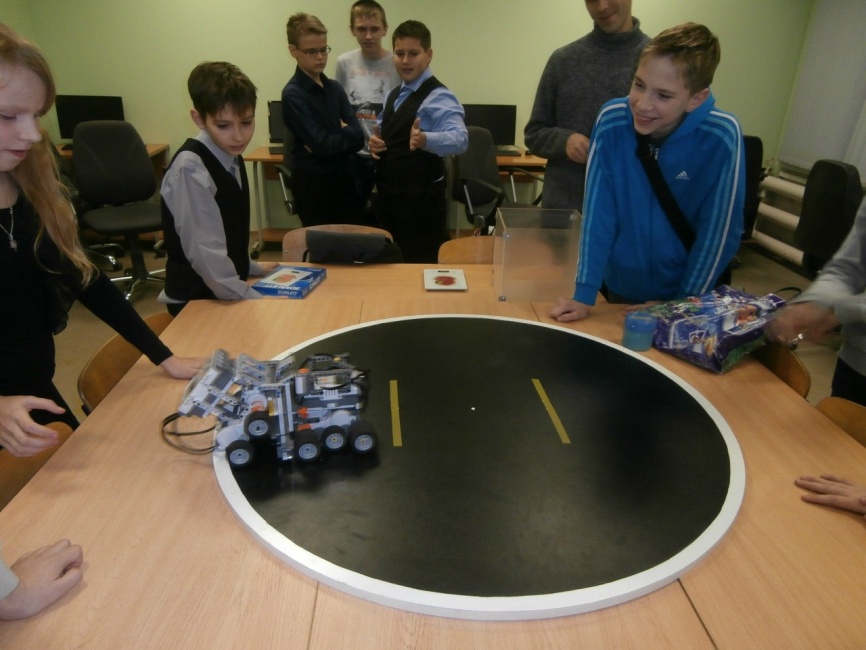 Объединение авиамоделизма ДДЮТ
Конкурс по робототехнике
Конкурсные  мероприятия
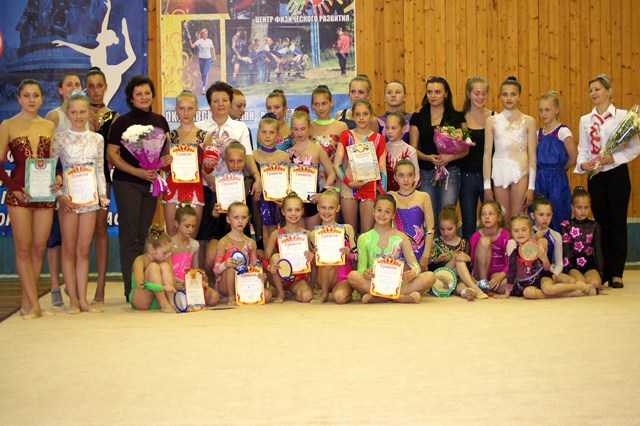 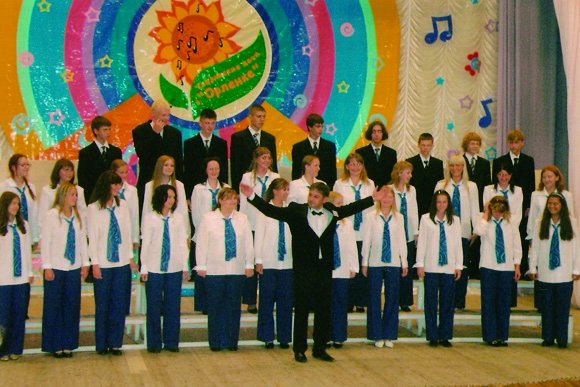 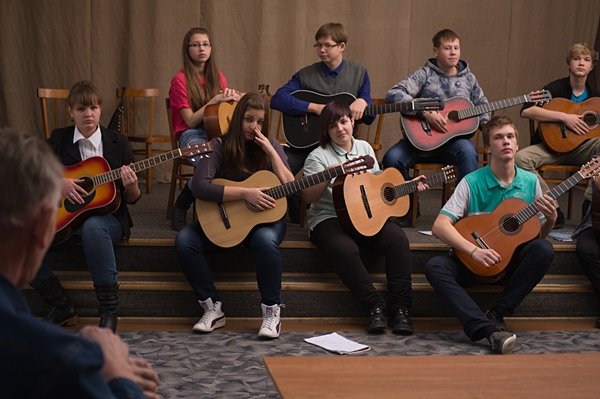 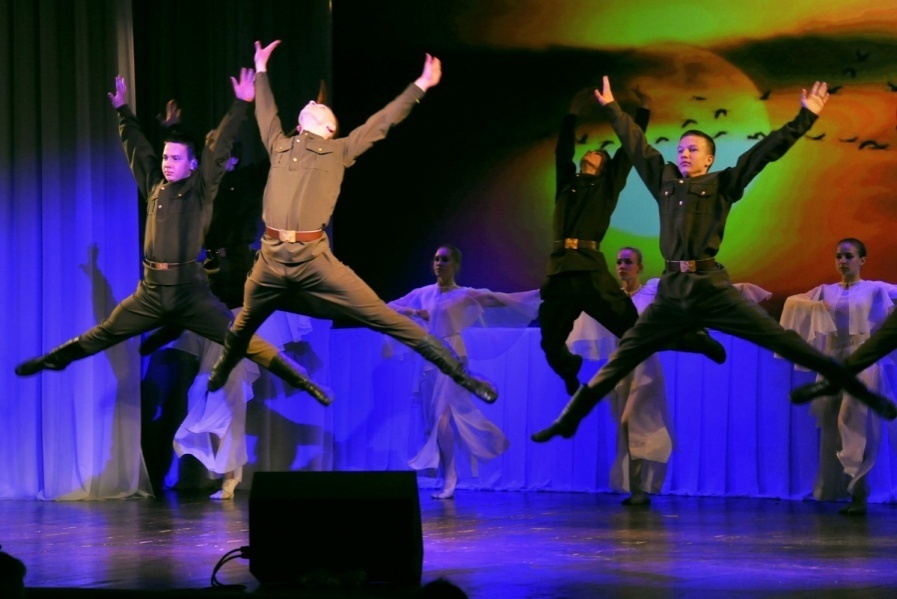 Олимпиадное движение
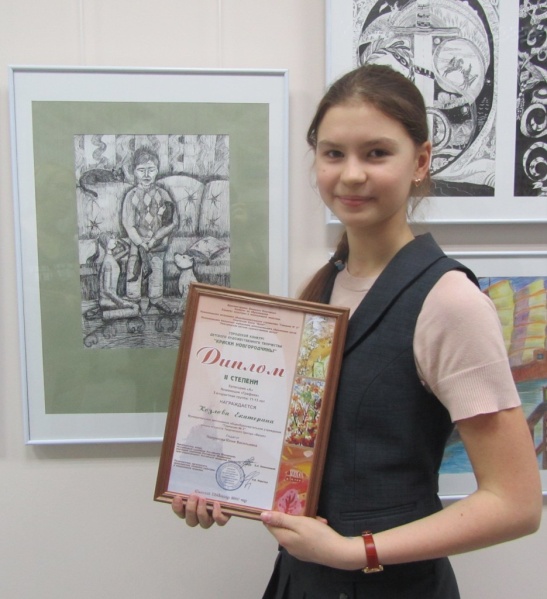 Участниками олимпиад и конкурсов
в 2015 году стали 21 078 учащихся,
что составляет 99 % от общей численности обучающихся
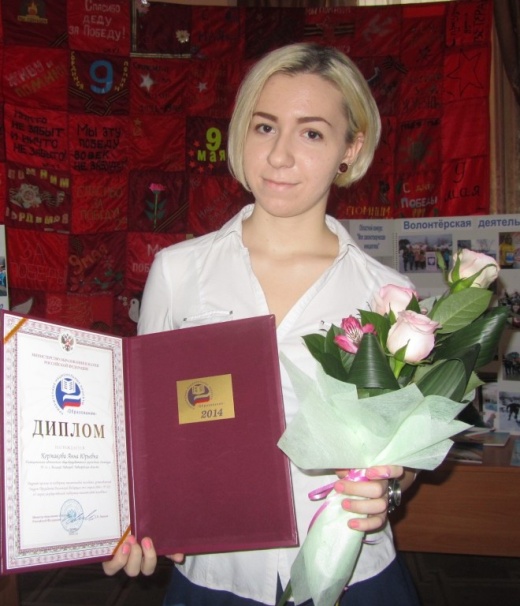 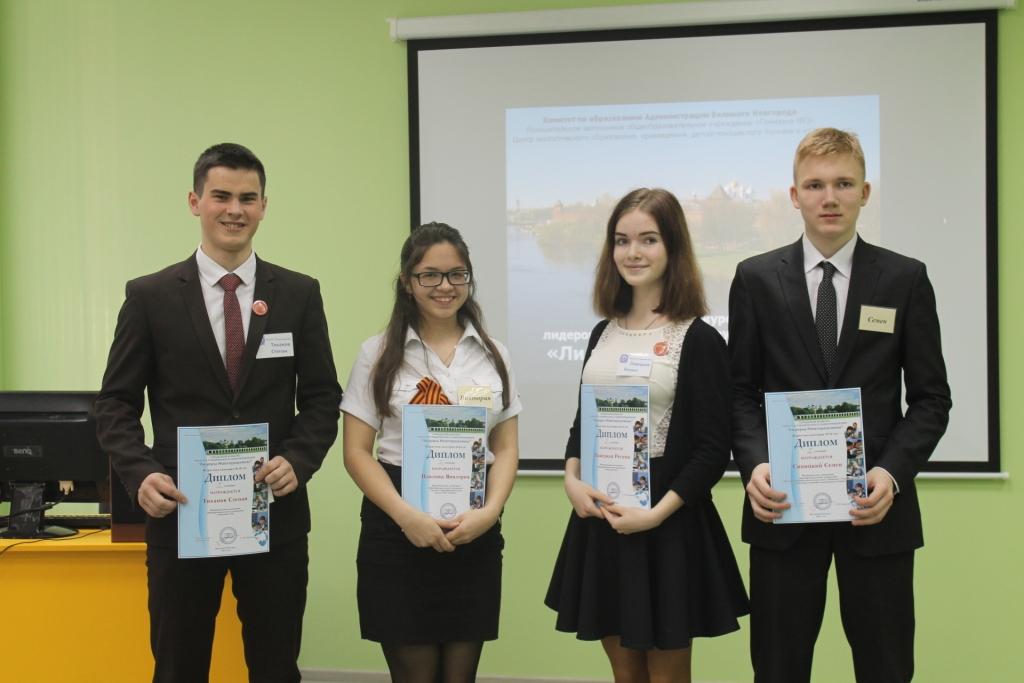 Безопасность дорожного движения
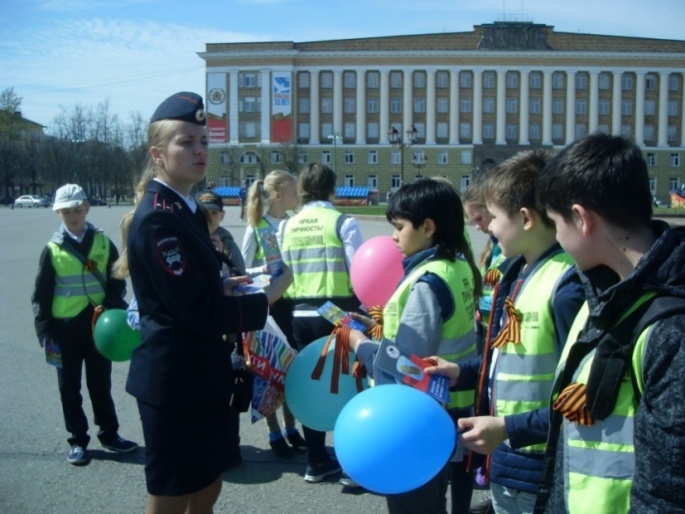 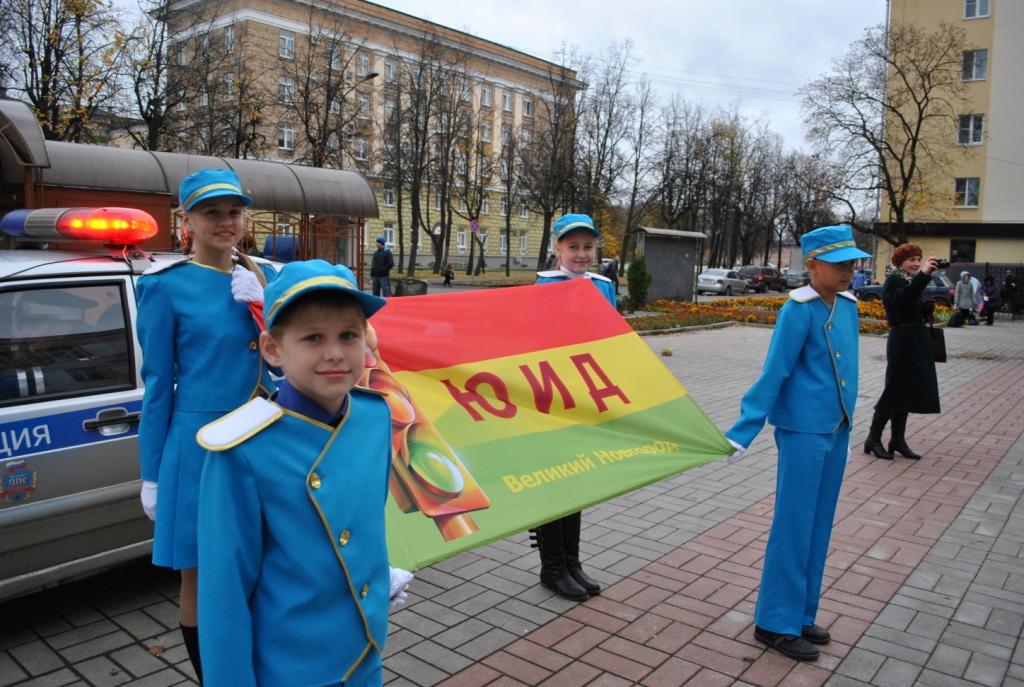 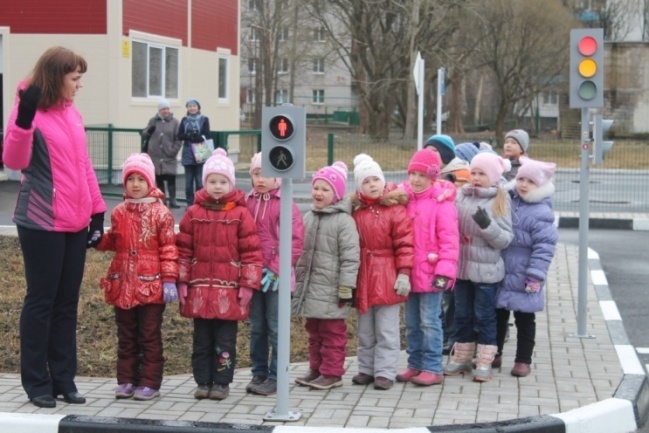 Автогородок
Занятия ЮИД
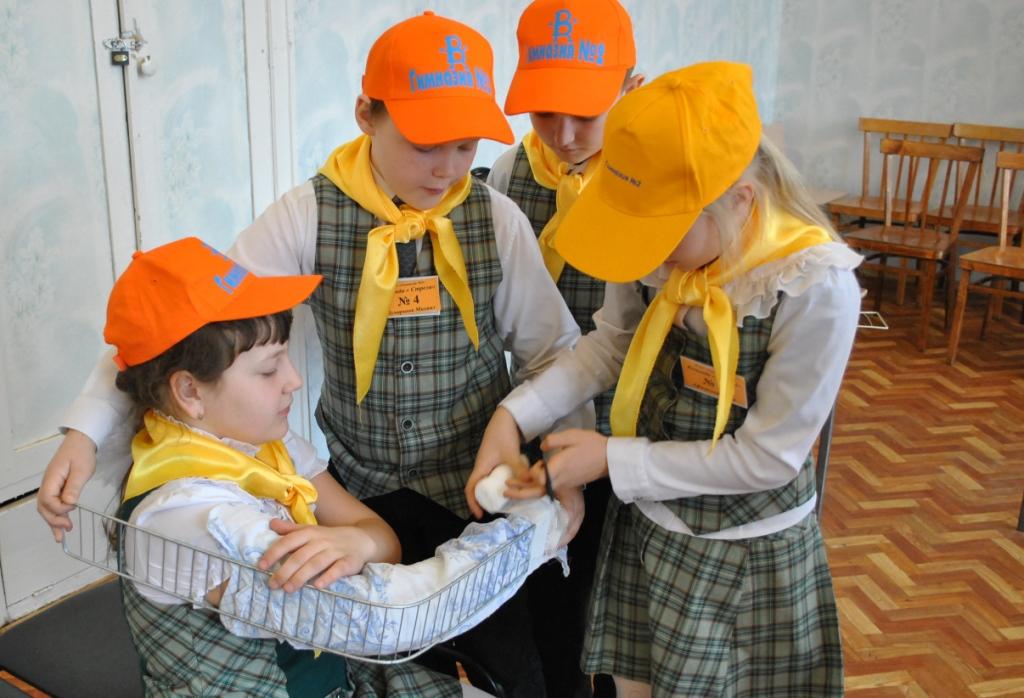 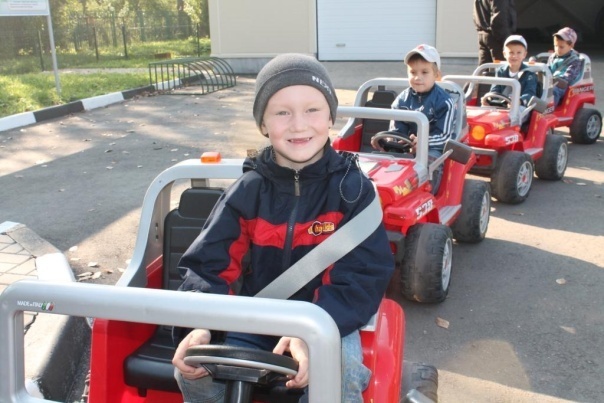 Летний отдых
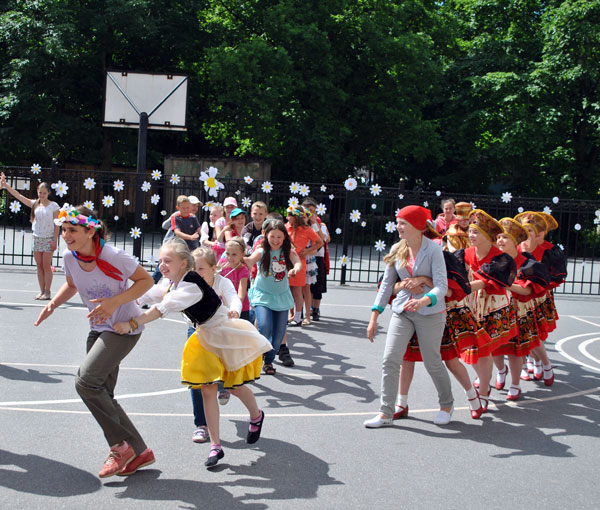 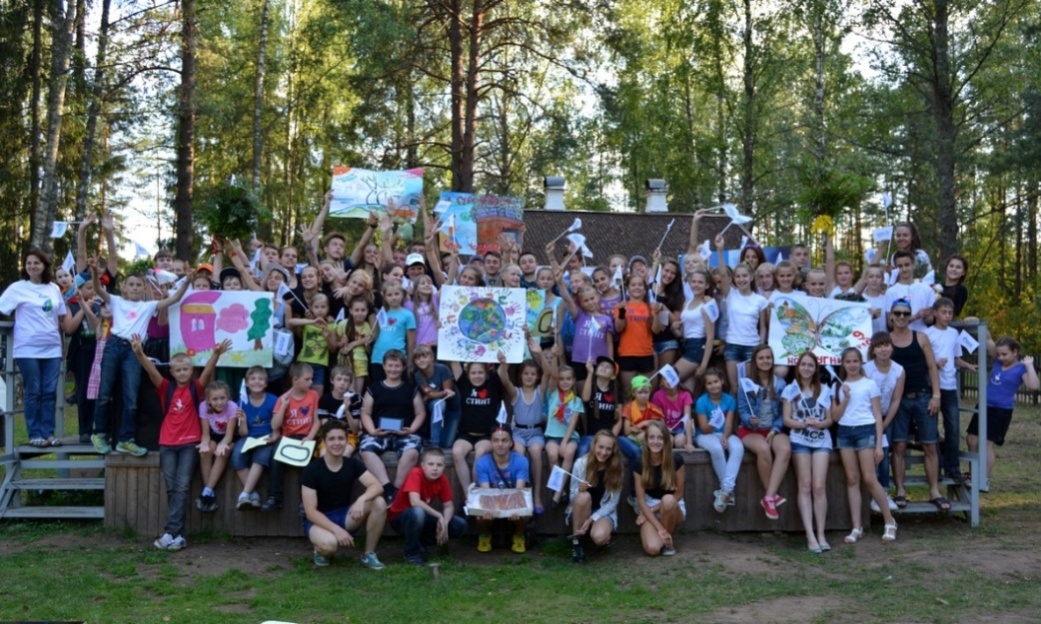 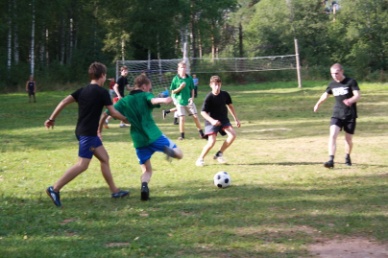 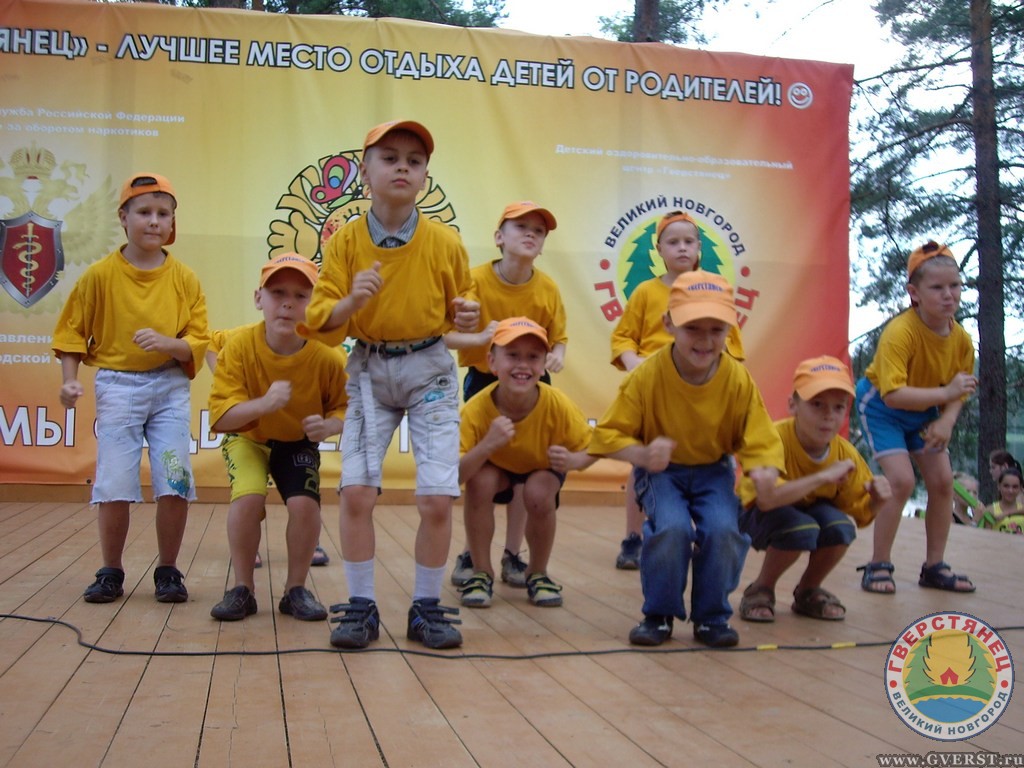 Кадровый ресурс
В ОУ города – 5336 работников
Педагогов – 2717 человек
Квалификация
педагогических кадров
Молодые специалисты
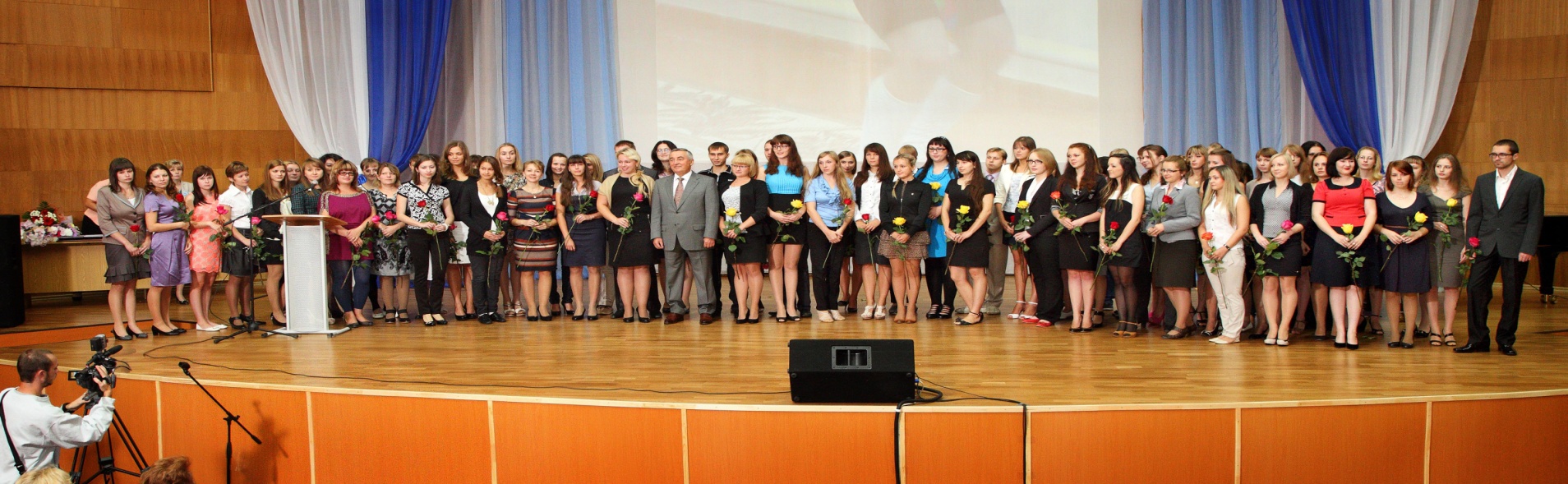 Муниципальная методическая служба
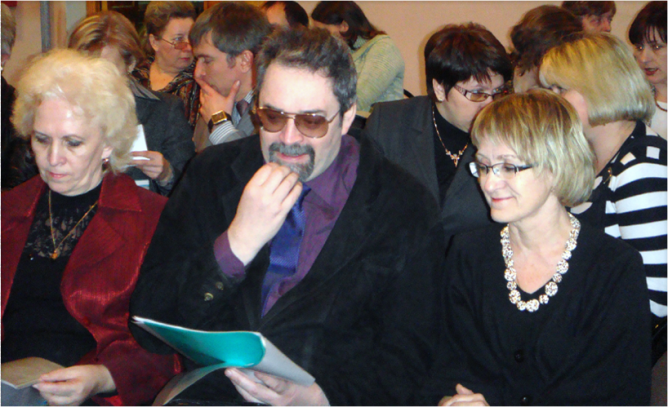 Конкурсное движение
ФЕСТИВАЛИ: 
     «Мастер – класс»;
     «Цифровых образовательных ресурсов» ;
     «Детство – это я и ты!»

КОНКУРСЫ: 
     «Учитель года»;
     «Самый классный классный»;
     «За нравственный подвиг учителя»;      
     «Сердце отдаю детям»
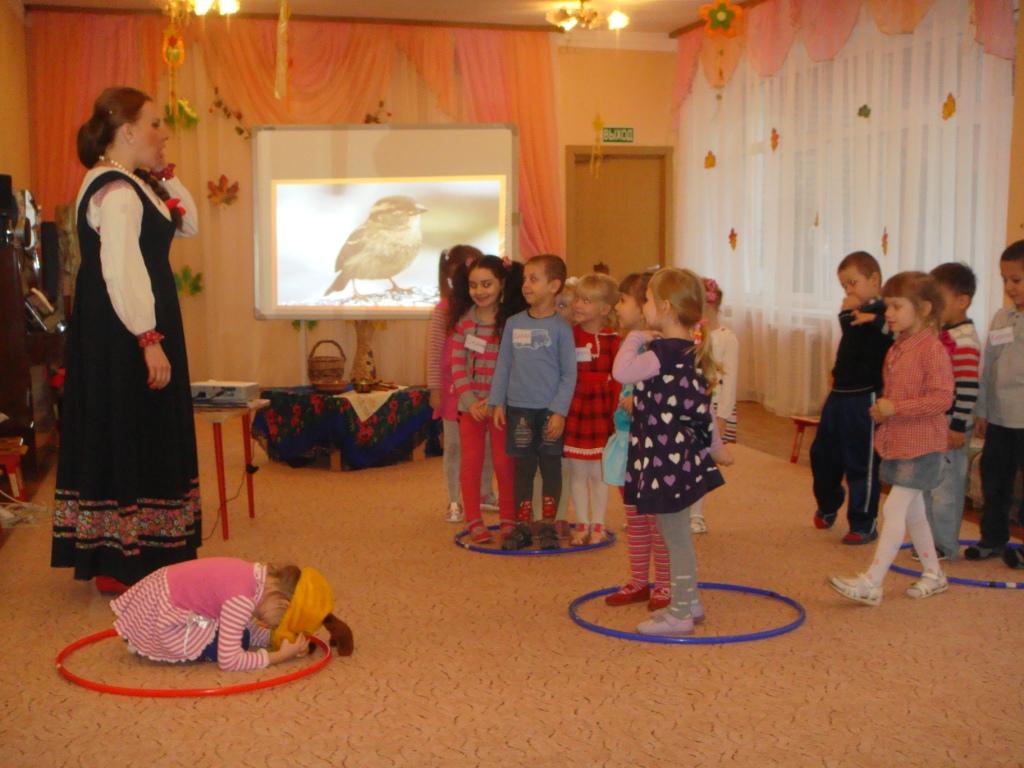 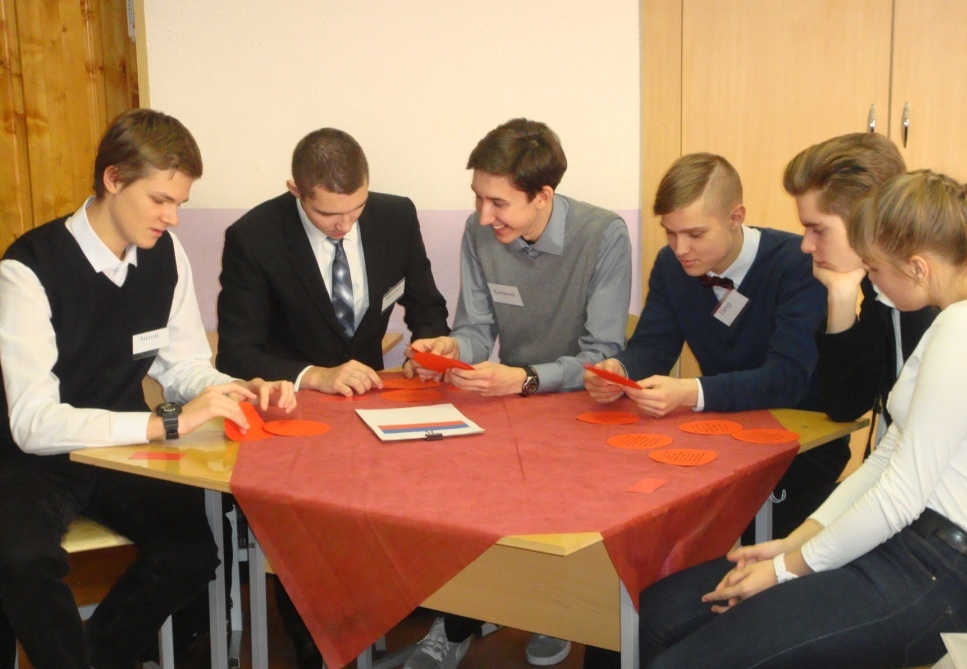 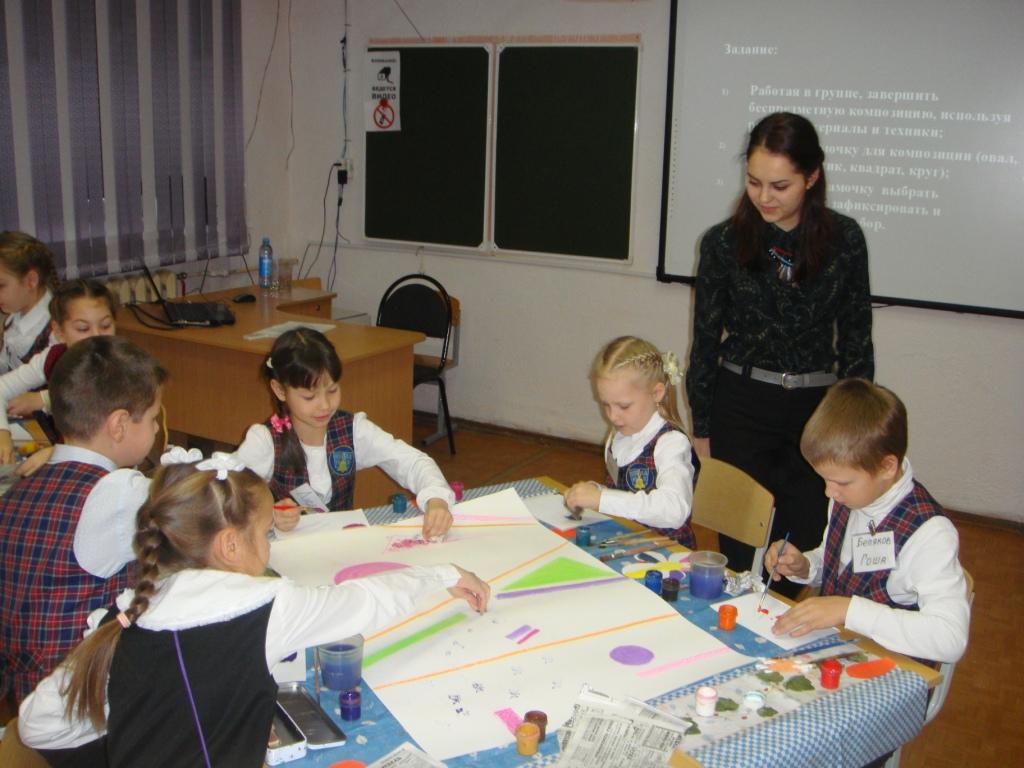 Новые компетенции профессионального стандарта
Информационная открытость
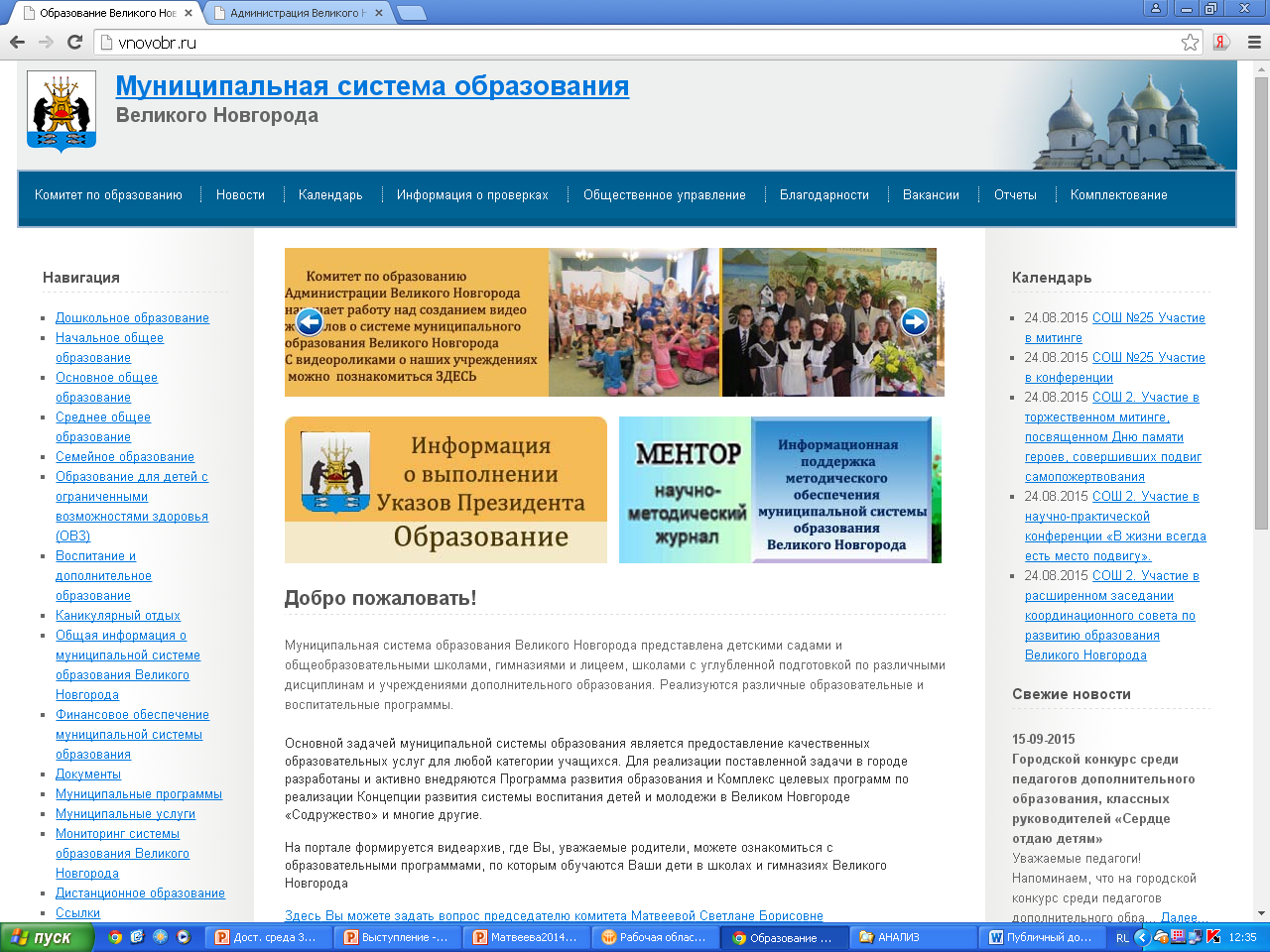 Официальное представительство комитета по образованию в сети Интернет – это информационный социально-ориентированный ресурс, имеющий четко определенную законченную смысловую нагрузку, доступ к которому открыт всем желающим.
Мониторинговые исследования
Мониторинг обеспеченности обучающихся учебниками и учебными пособиями;
Мониторинг обеспеченности обучающихся горячим питанием;
Мониторинг обеспеченности ОУ современным компьютерным оборудованием;
Мониторинг качества предоставления муниципальных услуг;
Мониторинг удовлетворенности населения качеством общего и дополнительного образования
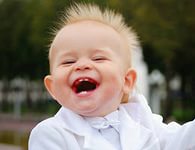 Как много дел считалось невозможными, пока они не были осуществлены.Плиний Старший
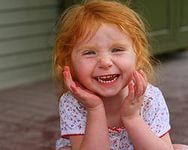 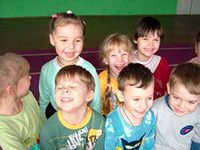